Talking about what isn’t happening
Negation: ne…pas
(with single-verb structures)
dormir (je, tu, il/elle)
SSC [oi] [revisited]
Y7 French
Term 3.1 - Week 4 - Lesson 55
Adeline Charlton / Natalie Finlayson/ Kirsten Somerville 
Artwork by: Chloé Motard

Date updated: 16/08/2021
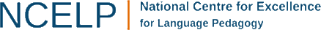 [Speaker Notes: Artwork by Chloé Motard. All additional pictures selected are available under a Creative Commons license, no attribution required.

Learning outcomes (lesson 1):
Consolidation of SSC [oi]
Introduction of ne…pas negation with single-verb structures
Introduction of verb dormir
Word frequency (1 is the most frequent word in French): 
7.3.1.4 (introduce) dormir [1836], dors [1836], dort [1836], bureau1 [273], équipe [814], parfois [410], sous [112], sur [16]
7.3.1.1 (revisit) apprendre [327], comprendre [95], dire [37], dis [37], dit [37], prend [43], prendre [43], prends [43], erreur [612], vérité [907], facile [822]
7.2.2.1 (revisit) aller [53], va [53], vais [53], vas [53], caisse [1881], collège [2116], jour [78], parc [1240], poste [489], samedi [1355], train [232], où [48], comment ? [234], quand ? [119]
Source: Londsale, D., & Le Bras, Y.  (2009). A Frequency Dictionary of French: Core vocabulary for learners London: Routledge.

The frequency rankings for words that occur in this PowerPoint which have been previously introduced in NCELP resources are given in the NCELP SOW and in the resources that first introduced and formally re-visited those words. 
For any other words that occur incidentally in this PowerPoint, frequency rankings will be provided in the notes field wherever possible.]
oi
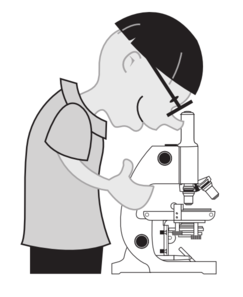 [to see]
voir
[Speaker Notes: Timing: 1 minute

Aim: To consolidate SSC [oi]

Procedure:1. Present the letter(s) and say the [oi] sound first, on its own. Students repeat it with you.2. Bring up the word ”voir” on its own, say it, students repeat it, so that they have the opportunity to focus all of their attention on the connection between the written word and its sound.
3. A possible gesture for this would be to put one’s hand above one’s brow (as if to shade one’s view) and pretend to be seeing something far off.4. Roll back the animations and work through 1-3 again, but this time, dropping your voice completely to listen carefully to the students saying the [oi] sound, pronouncing ”voir” and, if using, doing the gesture.

Word frequency (1 is the most frequent word in French): 
voir [69].
Source: Londsale, D., & Le Bras, Y. (2009). A Frequency Dictionary of French: Core vocabulary for learners London: Routledge.]
oi
voir
[Speaker Notes: With sound and no pictures to focus all attention on the sound-symbol correspondence.]
oi
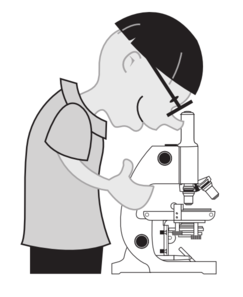 [to see]
voir
[Speaker Notes: Without sound to elicit pronunciation (without first hearing the teacher). 

Teacher to elicit pronunciation by asking “Comment dit-on …"]
oi
avoir
droite
[to have]
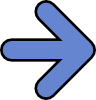 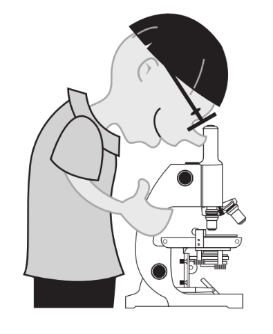 to see
voir
trois
Au revoir !
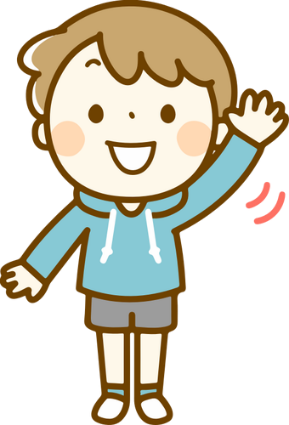 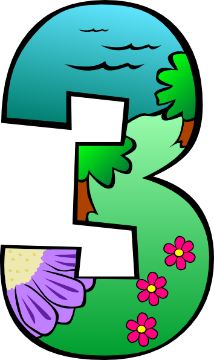 Pourquoi ?
[why?]
[Speaker Notes: Timing: 2 minutes

Aim: To consolidate SSC [oi]

Procedure:
1. Introduce and elicit the pronunciation of the individual SSC [oi] and then the source word again ‘voir’ (with gesture, if using).2. Then present and elicit the pronunciation of the five cluster words.
The cluster words have been chosen for their high-frequency, from a range of word classes, with the SSC (where possible) positioned within a variety of syllables within the words (e.g. initial, 2nd, final etc.). Additionally, we have tried to use words that build cumulatively on previously taught SSCs (see the Phonics Teaching Sequence document) and do not include new SSCs. Where new SSCs are used, they are often consonants which have a similar symbol-sound correspondence in English.
Word frequency (1 is the most frequent word in French): droite [1293]; avoir [8] au revoir [n/a]; pourquoi[193]; trois[115]; voir [69]. Source: Londsale, D., & Le Bras, Y. (2009). A Frequency Dictionary of French: Core vocabulary for learners London: Routledge.]
oi
avoir
droite
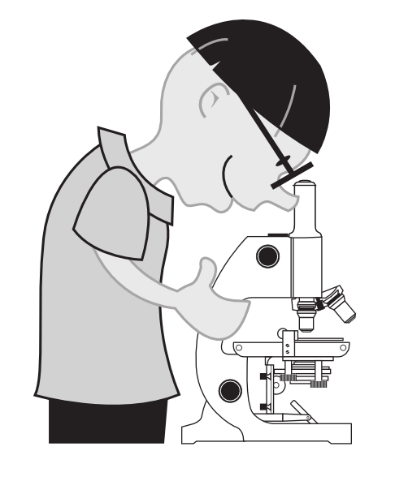 voir
trois
Au revoir !
Pourquoi ?
[Speaker Notes: With sound and no pictures to focus all attention on the sound-symbol correspondence.]
oi
avoir
droite
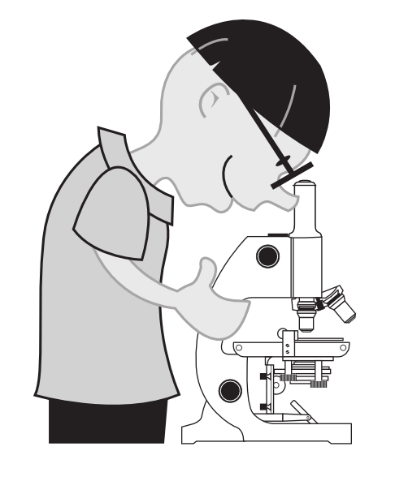 voir
trois
Au revoir !
Pourquoi ?
[Speaker Notes: Without sound to elicit pronunciation (without first hearing the teacher). 

Teacher to elicit pronunciation by asking “Comment dit-on …"]
écouter / parler
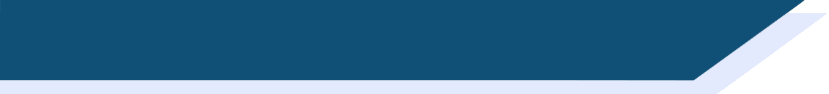 Phonétique
Phonétique
oi
(a)in
drain
[drain]
bain
[bath]
droit
[straight]
voix
[voice]
crin
[horsehair]
croix
[cross]
soi
[oneself]
nain
[dwarf]
pain
[bread]
poids
[weight]
vin
[wine]
foi
[faith]
noix
[walnut]
moi
[me/
myself]
main
[hand]
fin
[end]
sain
[healthy]
bois
[wood]
[Speaker Notes: In-class version 

Timing: 5 minutes

Aim: Production and recognition of SSCs [oi] and [ain/in].

Procedure:
Each student writes 1-10 in their workbooks and chooses 10 words to write down in order (this number can be increased or decreased to fit the time available).
Students then take turns to read their list aloud, while their partner notes down either [ain] or [oi] for each word. For a more challenging task, students could find the word on the board and write it down in full as they listen. 
The partners then compare lists and work together to correct any words that were mispronounced or misheard.
The teacher circulates and listens for any areas of difficulty – in particular, students may need to be reminded about the SFC.

Word frequency (1 is the most frequent word in French): 
bain [3458], pain [2808], crin [>5000], drain = cognate, vin [2309], nain [>5000], sain [1763], fin [111], droit [143], toi [510], voix [414], croix [3904], poids [1102], soi [1365], foi [1368], moi [131], noix [>5000], bois [1425]
Source: Londsale, D., & Le Bras, Y.  (2009). A Frequency Dictionary of French: Core vocabulary for learners London: Routledge.]
écouter / parler
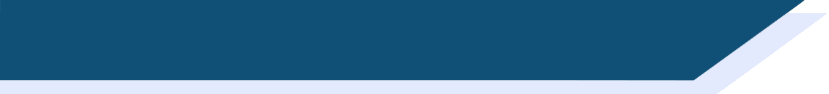 Phonétique 1 – self study
Phonétique 1 (self-study)
Click on the arrow to listen to a list of nine of the words from below. 
Write down whether you hear [oi] or [(a)in]. You can write the full word if you recognise it.
Once you have listened to nine words, click the space bar to see answers. 
Practise saying [oi] and [(a)in] by playing the audio again and repeating the words.
(a)in
oi
drain
[drain]
voix
[voice]
bain
[bath]
droit
[straight]
crin
[horsehair]
soi
[oneself]
croix
[cross]
foi
[faith]
pain
[bread]
nain
[dwarf]
vin
[wine]
fin
[end]
poids
[weight]
noix
[walnut]
Remember! Silent Final Consonants (SFC): none of the words on this slide has the final [n], [s] or [x] pronounced.
moi
[me/
myself]
sain
[healthy]
main
[hand]
bois
[wood]
[Speaker Notes: Home learning version (NB: an in-class version of this activity can be found on slide 8).

Timing: 5 minutes for 3 slides

Aim: Production and recognition of SSCs [oi] and [ain/in].

Procedure:
Click on the play button to hear a list of nine words
Write down whether you hear [oi] or [ain/in]
Write the full word if you recognise it
Click the space bar to reveal the answers
Practise pronunciation along with the audio

Transcript
main 
moi 
sain  
fin 
foi 
voix 
vin 
bain
bois]
écouter / parler
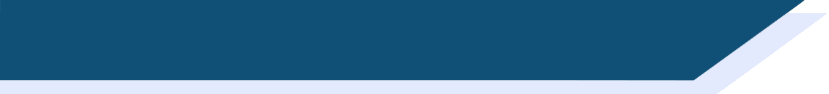 Phonétique 2 – self study
Phonétique 2 (self-study)
Click on the arrow to listen to a second list of nine of the words from below. 
Write down whether you hear [oi] or [(a)in]. You can write the full word if you recognise it.
Once you have listened to nine words, click the space bar to see answers. 
Practise saying [oi] and [(a)in] by playing the audio again and repeating the words.
(a)in
oi
drain
[drain]
voix
[voice]
bain
[bath]
droit
[straight]
crin
[horsehair]
soi
[oneself]
croix
[cross]
nain
[dwarf]
pain
[bread]
foi
[faith]
vin
[wine]
poids
[weight]
noix
[walnut]
fin
[end]
Remember! Silent Final Consonants (SFC): none of the words on this slide has the final [n], [s] or [x] pronounced.
moi
[me/
myself]
sain
[healthy]
main
[hand]
bois
[wood]
[Speaker Notes: Home learning version (NB: an in-class version of this activity can be found on slide 8).

Transcript
soi 
pain 
poids 
nain 
croix 
noix 
droit 
drain 
crin]
écouter / parler
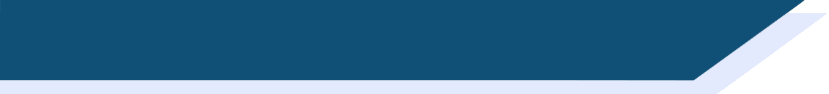 Phonétique 3 – self study
Phonétique 3 (self-study)
Click on the arrow to listen to a third list of nine of the words from below. 
Write down whether you hear [oi] or [(a)in]. You can write the full word if you recognise it.
Once you have listened to nine words, click the space bar to see answers. 
Practise saying [oi] and [(a)in] by playing the audio again and repeating the words.
(a)in
oi
drain
[drain]
voix
[voice]
bain
[bath]
droit
[straight]
crin
[horsehair]
soi
[oneself]
croix
[cross]
foi
[faith]
nain
[dwarf]
pain
[bread]
vin
[wine]
poids
[weight]
noix
[walnut]
fin
[end]
Remember! Silent Final Consonants (SFC): none of the words on this slide has the final [n], [s] or [x] pronounced.
moi
[me/
myself]
sain
[healthy]
main
[hand]
bois
[wood]
[Speaker Notes: Home learning version (NB: an in-class version of this activity can be found on slide 8).

Transcript
voix 
pain 
croix 
moi 
crin 
vin 
nain 
foi 
drain]
lire / parler
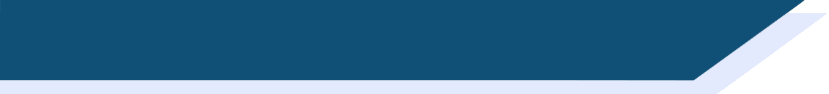 Vocabulaire
Vocabulaire
le bureau
desk
l’équipe
team
parfois
sometimes
Silent Final Consonants
determiner 
+ noun
adverb
sous
under
preposition
sur
on/on top of
[Speaker Notes: In-class version (NB: a home-learning version of this activity can be found on the following slide).

Timing: 3 minutes

Aim: Written recognition, categorisation and pronunciation of new vocabulary (NB the new verb dormir is introduced separately using the verbs slides 18-23).

Procedure: whole class
Click on the arrows to hear a French word said aloud.
Elicit English translations from students by asking ‘en anglais?’ or ‘c’est quoi’?
Click to reveal a transcript.
Click again to reveal the English.
Tell students the words are grouped by grammatical category and ask them to suggest what the categories might be.
Answers revealed on clicks.
SSCs to highlight:
[-eau]
[qu] 
SFC: parfois, dans, sous (but not sur - crfl)
[u] vs [ou] {important as risk of confusion in speaking and listening}
[u]: rounded lips, tongue stretched towards teeth
[ou]: rounded lips BUT tongue scrunched up towards throat]
sur
lire
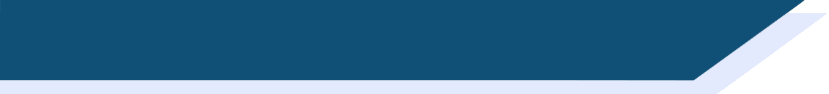 Vocabulaire – Word Jenga
Vocabulaire – Word Jenga
parfois
l’équipe
parfois
sous
sous
Trouve le vocabulaire dans le Jenga.
le bureau
sous
parfois
le bureau
parfois
parfois
sur
le bureau
sous
l’équipe
sur
le bureau
sur
sur
sous
l’équipe
parfois
sous
parfois
parfois
sous
sur
[Speaker Notes: Timing: 5 minutes

Aim: Recognition of forms of the new vocabulary introduced this week.

Procedure:
Print copies of the worksheet (found on the portal alongside this resource) as .pdf (x3 worksheets on 1 pdf). 
Students highlight/colour the French words in the Jenga tower for each word in the table (1 colour per word) and tally the number of occurrences for each word. NB: the number of occurrences of prepositions and adverbs is higher since, as functional words, their meanings are less concrete/easy to memorise.]
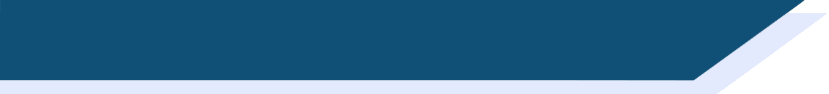 parler/ lire
Word Jenga - réponses
sous
sur
sous
parfois
parfois
parfois
l’équipe
sous
le bureau
parfois
le bureau
parfois
4
sur
3
sous
le bureau
8
sous
l’équipe
sur
le bureau
6
sur
7
sur
sur
l’équipe
parfois
sous
parfois
parfois
sous
[Speaker Notes: Answer to the activity on the previous slide.

Teacher asks ‘combien?’ to obtain total from students

34 animations in total, all appear with 1 click]
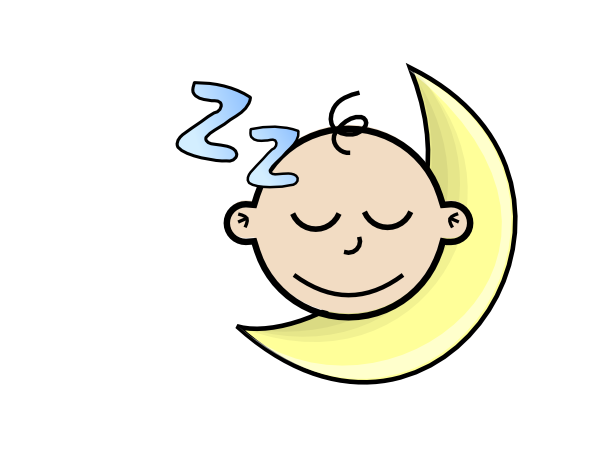 dormir
[to sleep| sleeping]
dort
[sleeps| is sleeping]
[Speaker Notes: Timing: 3 minutes for sequence of six verbs

Aim: to introduce the verb [dormir] more explicitly. Dormir is one of the NCELP 15 prototypical verbs in French. Prototypical verbs are common verbs that illustrate the typical characteristics of a class of verb – the French prototypical verbs contain examples of regular/weak verbs, but also common examples of changes to the stem.  All 15 prototypical verbs will be introduced early on using the same format. Both long form (infinitive) and short form (3rd person singular) are introduced in order to familiarise students with various forms of the same verb. 

Procedure
 Bring up the word [dormir] on its own, say it, students repeat it, and remind them of the phonics. 
Try to elicit the meaning from the students. Students have had explicit teaching that the present tense in French communicates two different present tense meanings in English. This reinforces that learning. Emphasise the two meanings for the short form, reminding students that French only has one form and does not have a direct equivalent of the grammar for ‘is + ing’, the continuous form (as covered in previous weeks).
 Bring up the picture, and, if using gestures, a possible gesture would be [to mime sleeping].
 Then bring up the English translations.  Emphasise the two meanings for the infinitive.
 Bring up the short form [dort], say it, students repeat it.
 Try to elicit the meaning from the students. Emphasise the two meanings for the short form.]
dormir
[to sleep| sleeping]
dort
[sleeps| is sleeping]
[Speaker Notes: Cycle through the long and short form again.]
dort
[sleeps| is sleeping]
Il dort au lit.
[He sleeps| is sleeping in bed.]
[Speaker Notes: Introduce the short form in a sentence.]
dormir
[to sleep| sleeping]
Il aime dormir au lit.
[He likes to sleep| sleeping in bed.]
[Speaker Notes: Introduce the long form in a sentence.]
dort
[sleeps| is sleeping]
Il        au lit.
dort
[He sleeps| is sleeping in bed.]
[Speaker Notes: Cycle through the short form in context again.]
dormir
[to sleep| sleeping]
dormir
Il aime              au lit.
[He likes to sleep| sleeping in bed.]
[Speaker Notes: Cycle through the long form in context again.]
Using the verb ‘dormir’
grammaire
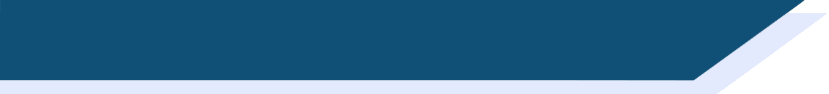 Using the verb ‘dormir’
You have seen this pattern of -s, -s, -t, -t endings before:
sortir also follows this pattern.
This is the pattern of endings for the first, second and third person singular forms of dormir:
All of these verb forms sound the same due to the SFC.
je dors
I sleep / I am sleeping
tu dors
you sleep / you are sleeping
il dort
he sleeps / he is sleeping
elle dort
she sleeps / she is sleeping
[Speaker Notes: Timing: 1 minute

Aim: Present irregular verb forms

Procedure:
The first three persons singular of the verb dormir are now presented.
Highlight that all short forms sound the same, despite their different endings, due to the SFC.]
Qui dort où et quand ?
lire
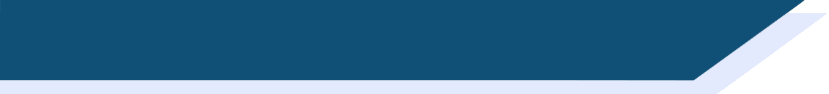 Qui dort où et quand ?
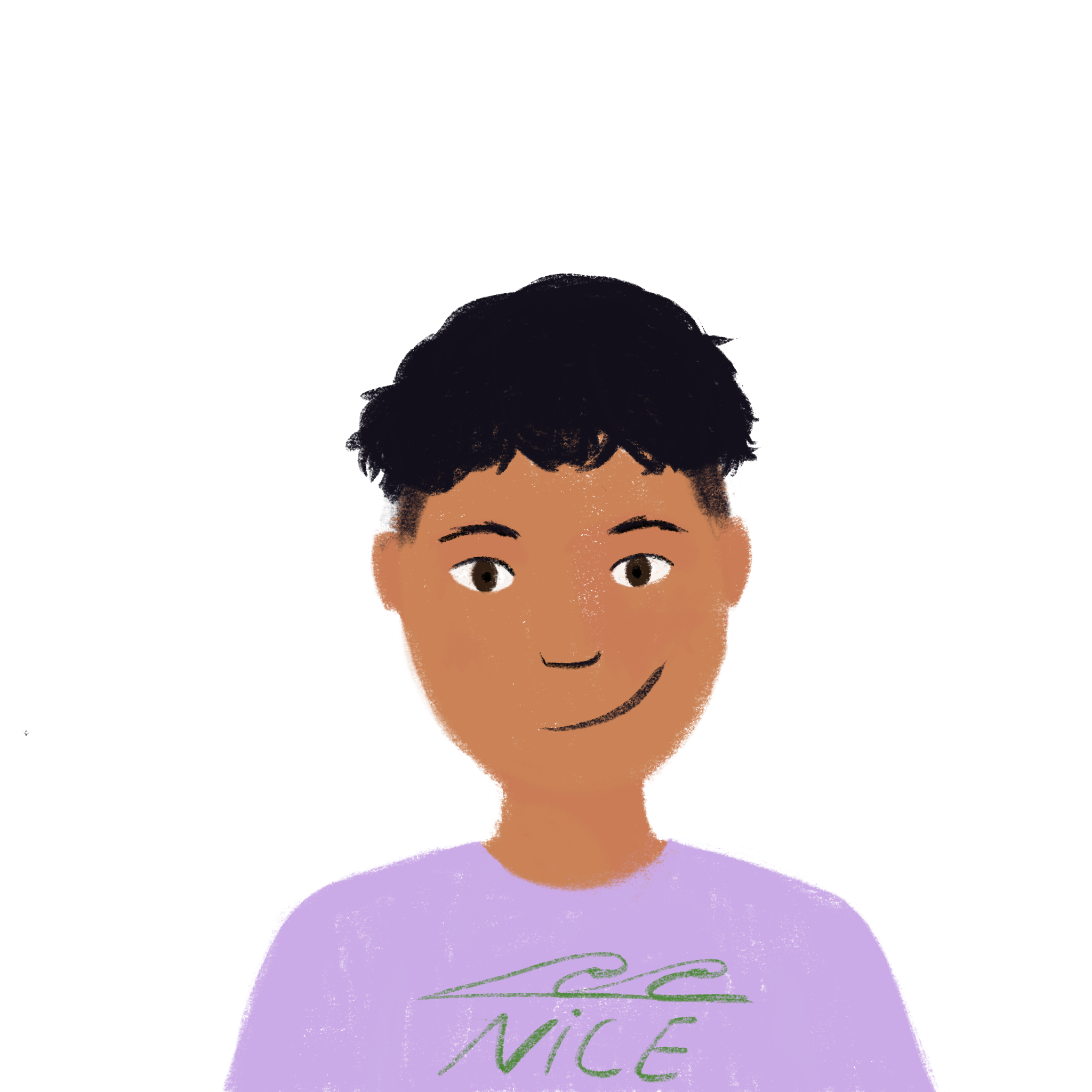 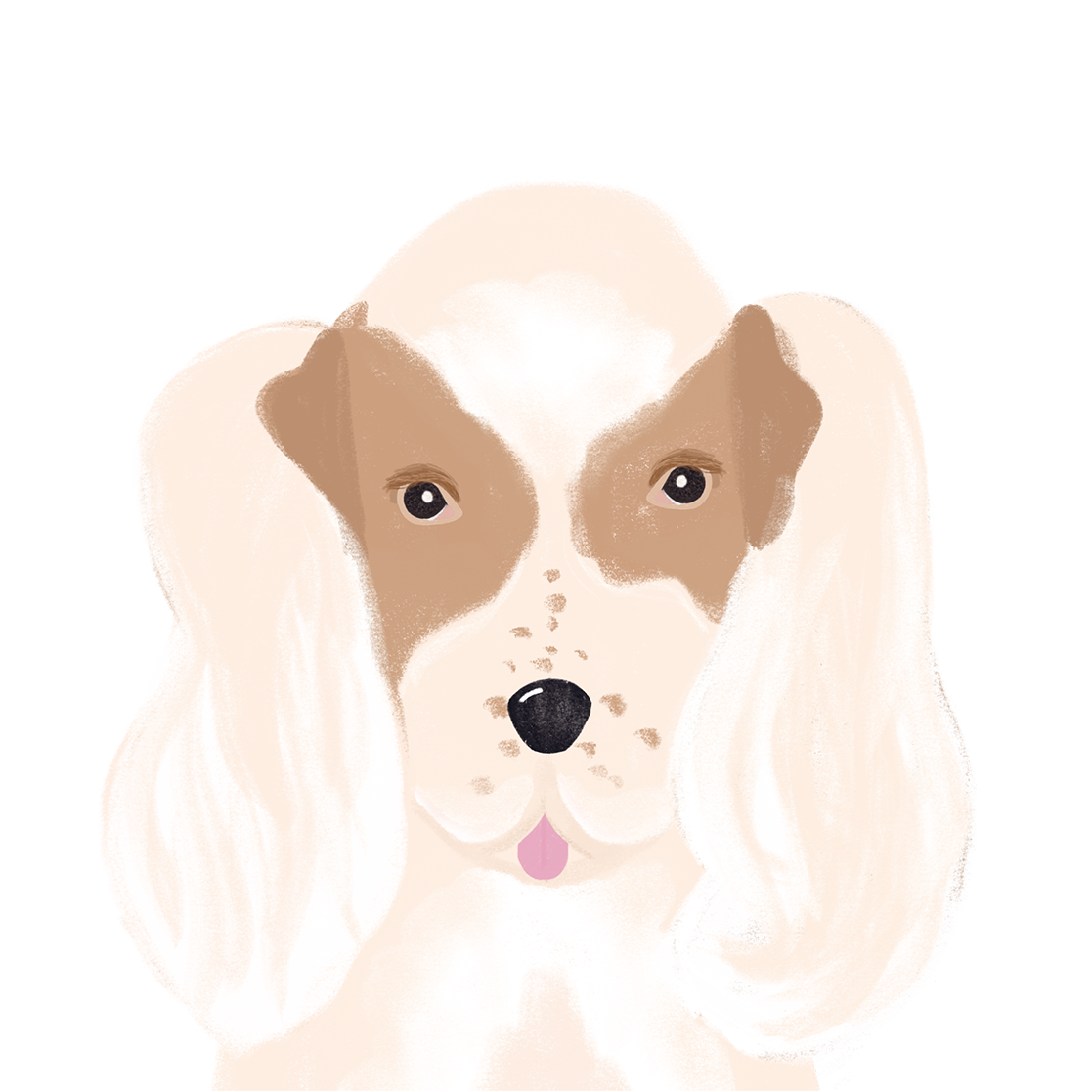 Amir écrit où il dort, et où Apollon (le chien d’Amir) dort.
Qui dort où, et quand ? Coche Amir (je) ou Apollon (il).
1
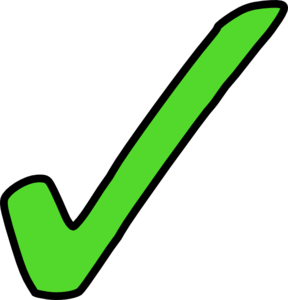 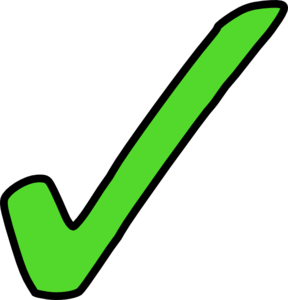 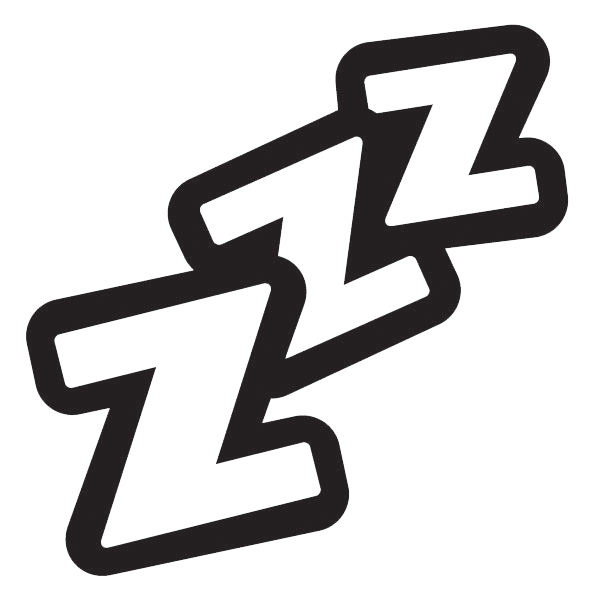 2
3
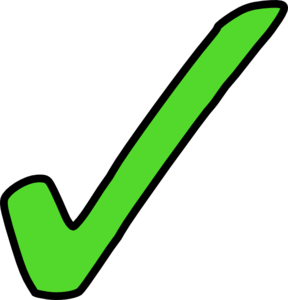 4
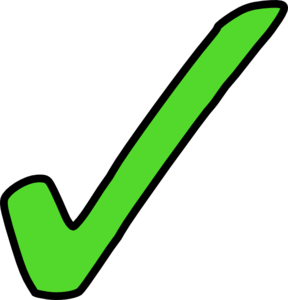 5
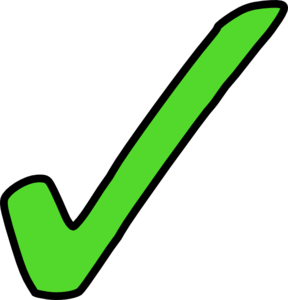 6
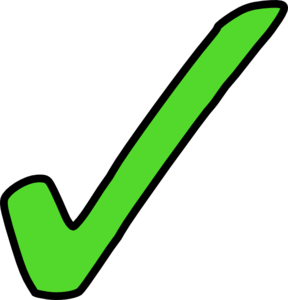 7
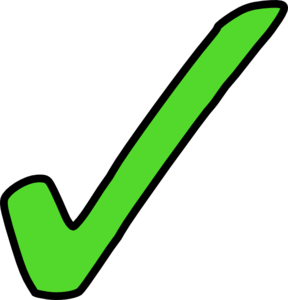 8
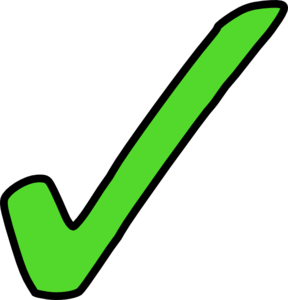 [Speaker Notes: Timing: 5 minutes

Aim: Written recognition of the singular forms of dormir, and connecting these with meaning.

Procedure:
Students write 1-8 and either je or il, using their knowledge of verb forms to help them.
Answers are revealed on clicks. 
English translations can also be elicited, using the time phrases to choose between the present simple and continuous.]
parler 1/8
grammaire
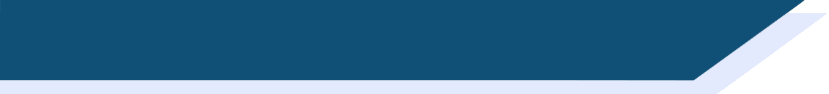 Grammaire: ne…pas
Grammaire: ne…pas
In English
In French
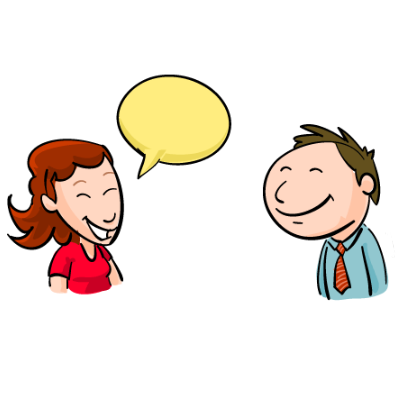 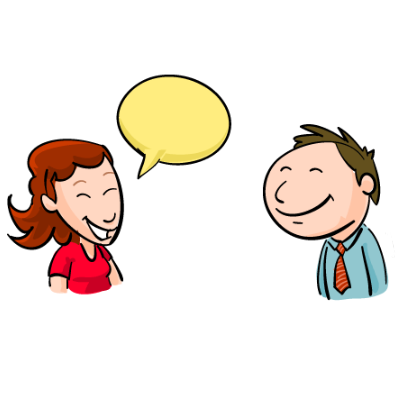 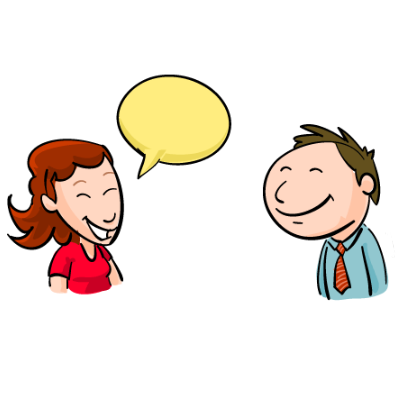 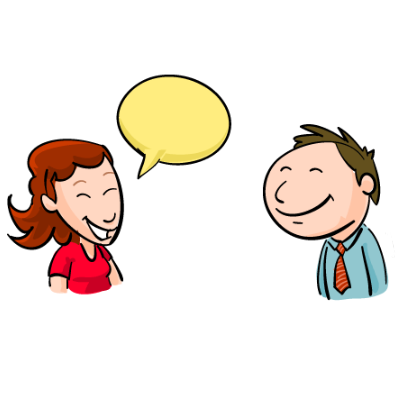 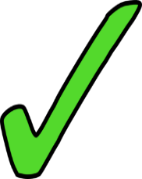 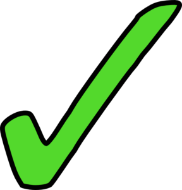 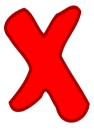 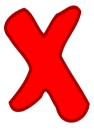 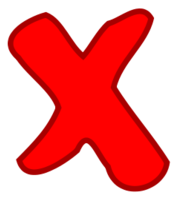 parle
pas
Je
Je       parle
ne
speak
I            speak
I
don’t
Add ne…pas
 before and after the verb
before
Add don’t               the verb
before          after
Ne changes to n’ before a verb starting with a vowel.
For example: je n’aime pas [I don’t like]
[Speaker Notes: Timing: 2 minutes

Aim: Introduce ne…pas negation with single-verb structures and draw attention to differences between French and English negation structure.]
parler 1/8
lire
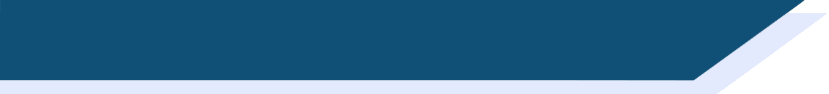 ne ? pas ? --?
ne? pas? --?
Elle
apprend
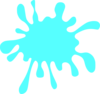 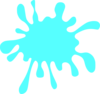 Où est ne? Où est pas? Où est (-)?
Phrase négative ou positive?
2
1
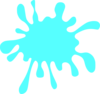 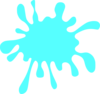 A
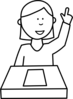 3
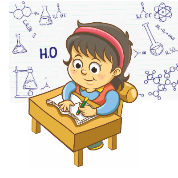 Elle
comprend
4
D
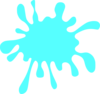 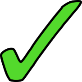 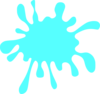 5
6
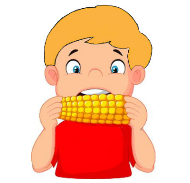 Il
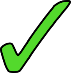 ne
E
pas
mange
B
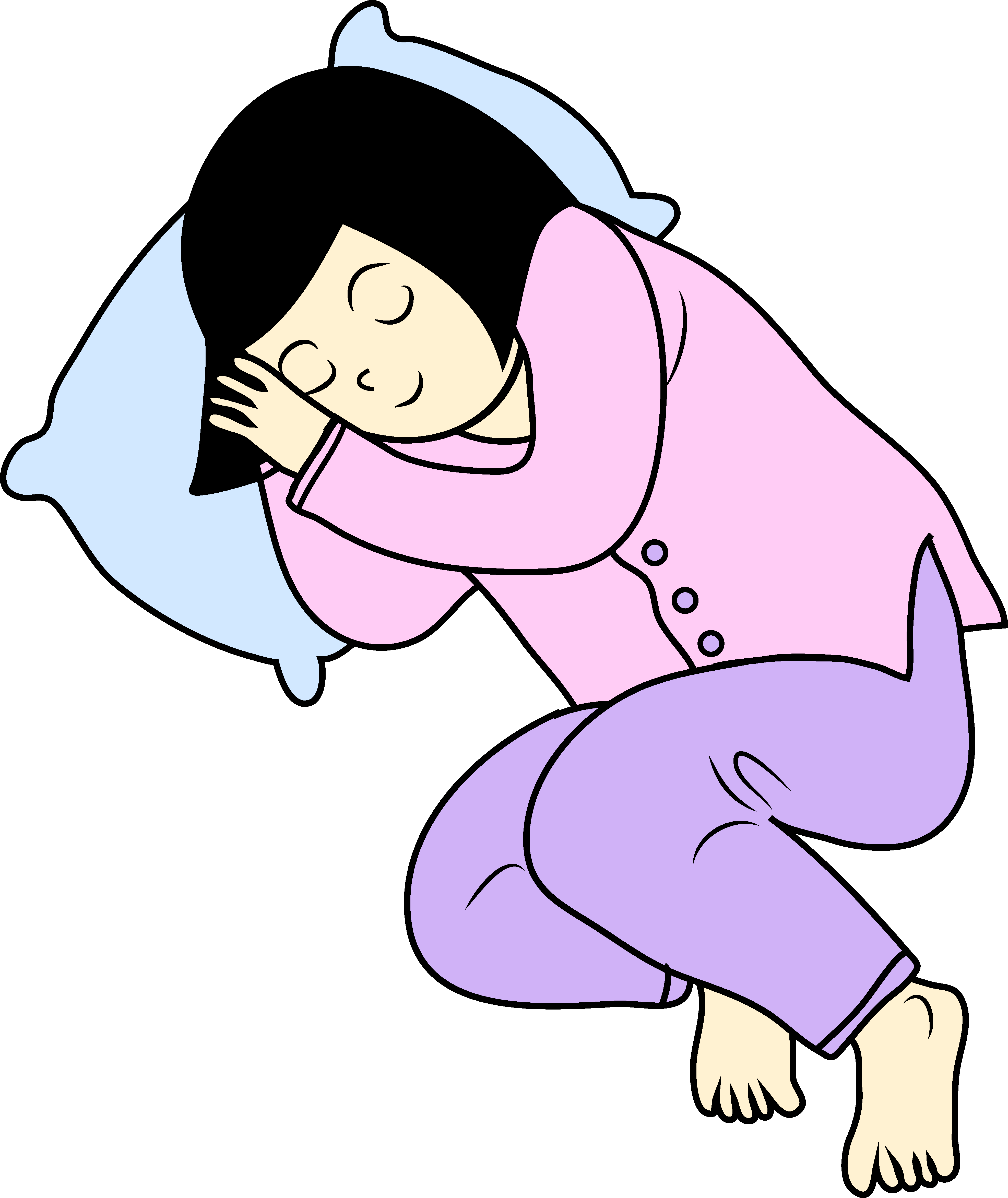 Elle
ne
pas
dort
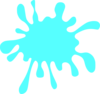 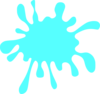 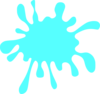 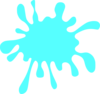 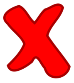 8
11
12
7
C
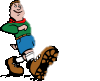 Il
ne
F
marche
pas
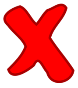 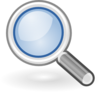 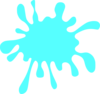 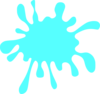 trouve
Il
9
10
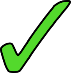 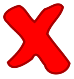 [Speaker Notes: Timing: 5 minutes

Aim: To raise awareness of the position of the negation elements on either side of verb. Intransitive verbs (no complement) only are used, to focus on position of negation either side of the verb and avoid over-burdening learner with a more complex sentence structure.

Procedure:
Students write down A-F, with the numbered items for each. A1 = , A2  = 
Using the illustrations as a prompt, students decide whether the splodges hide ne, pas or nothing.
Then, for each statement, students decide whether splodges hide ‘ne’, ‘pas’ or ‘(-)’
Answers: splodges disappear one by one on clicks. Teachers can elicit the answers from students in French by asking e.g. ‘personne B: mange-t-elle?’  students reply yes or no]
parler 1/8
écouter / écrire
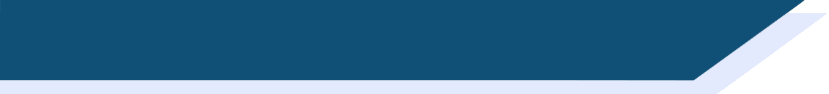 Parfois …
Parfois …
Manon sometimes changes her mind about doing things! Écoute , coche (✔) ou (✖), écris en français.
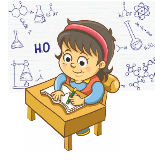 1
✔
Parfois, j’apprends.
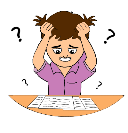 2
✖
Parfois, je ne comprends pas.
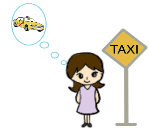 3
Parfois, je viens.
✔
Parfois, je ne sors pas.
✖
4
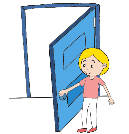 Parfois, je ne parle pas.
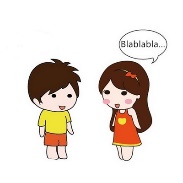 5
✖
[Speaker Notes: Timing: 5 minutes

Aim: Aural comprehension of affirmative and negative statements.

Procedure:
Go over the 5 pictures to recall/prompt verbs (apprendre, comprendre, venir, sortir, dire)
Gist listening: students complete column 2 with ✔ or ✖ 
students compare their results in pairs + justify their answer to each other (I heard/I didn’t hear ‘ne pas’), 
teacher circulates to prompt justification 
whole class correction (answers to column 2 appear on click)
3. Writing task based on detailed listening: 
students write the answer from 2nd listening
students compare their results as above
whole class correction (answers to column 3 appear on click, 2 clicks per line (click 1: ‘parfois’, click 2: sentence)

Transcript
Parfois, j’apprends
Parfois, je ne comprends pas
Parfois, je viens
Parfois, je ne sors pas
Parfois, je ne parle pas]
lire / parler / écrire
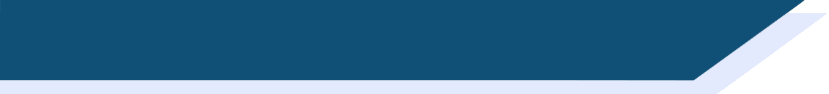 C’est vrai ?
C’est vrai?
Lis la description, trouve l’image. C’est vrai / ce n’est pas vrai? Écris la phrase correcte.
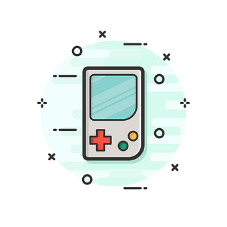 Elle ne dort pas.
Ce n’est pas vrai.
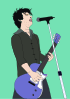 Elle dort.
Il chante.
1
6
C’est vrai !
Il parle.
2
7
Il mange.
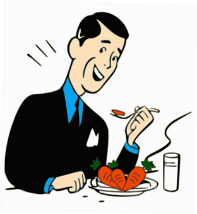 Il regarde.
Elle écrit.
3
8
Il ne mange pas.
Ce n’est pas vrai !
Il ne parle pas !
Ce n’est pas vrai.
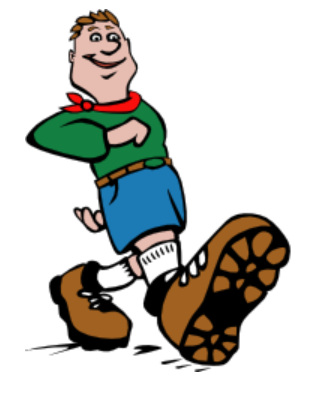 How would you say ‘I don’t understand?’

Je ne comprends pas
4
9
Elle joue.
Il travaille.
5
10
Il écoute.
Il comprend.
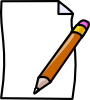 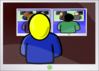 C’est vrai !
C’est vrai !
Elle ne joue pas.
Ce n’est pas vrai.
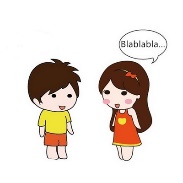 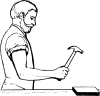 C’est vrai !
Il ne comprend pas.
Ce n’est pas vrai.
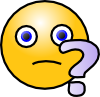 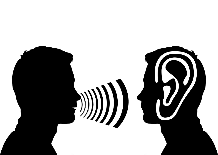 C’est vrai !
[Speaker Notes: Timing: 10 minutes

Aim: Written production of simple negative sentences with ne [verb] pas. 

Suggested procedure 
Teacher to draw attention to the fact that vrai comes after pas – i.e. ne and pas still surround the verb, pas is not necessarily the last thing in the sentence. This will prime students for the next lesson.
Teacher elicits responses (That’s true, That isn’t true) by making a statement about each picture.  E.g., il chante.
Students respond orally, using c’est vrai  or ce n’est pas vrai only at this stage. Answers appear on clicks.
Click to bring up the new task instruction, ‘Écris la phrase correcte.’
For the five statements which are not true, students write justifications using ne … pas. Answers appear on clicks.
Bring up the bubble which allows for introduction of classroom phrase ‘je ne comprends pas’.]
Talking about what isn’t happening
Negation: ne…pas
(with single-verb structures)
SSC [oi] [revisited]
Y7 French
Term 3.1 - Week 4 - Lesson 56
Adeline Charlton / Natalie Finlayson/ Kirsten Somerville 
Artwork by: Chloé Motard

Date updated: 16/08/21
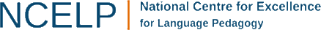 [Speaker Notes: Artwork by Chloé Motard. All additional pictures selected are available under a Creative Commons license, no attribution required.

Learning outcomes (lesson 2):
Consolidation of SSC [oi]
Consolidation of ne…pas negation with single-verb structures
Word frequency (1 is the most frequent word in French): 
7.3.1.4 (introduce) dormir [1836], dors [1836], dort [1836], bureau1 [273], équipe [814], parfois [410], sous [112], sur [16]
7.3.1.1 (revisit) apprendre [327], comprendre [95], dire [37], dis [37], dit [37], prend [43], prendre [43], prends [43], erreur [612], vérité [907], facile [822]
7.2.2.1 (revisit) aller [53], va [53], vais [53], vas [53], caisse [1881], collège [2116], jour [78], parc [1240], poste [489], samedi [1355], train [232], où [48], comment ? [234], quand ? [119]
Source: Londsale, D., & Le Bras, Y.  (2009). A Frequency Dictionary of French: Core vocabulary for learners London: Routledge.
Source: Londsale, D., & Le Bras, Y.  (2009). A Frequency Dictionary of French: Core vocabulary for learners London: Routledge.

The frequency rankings for words that occur in this PowerPoint which have been previously introduced in NCELP resources are given in the NCELP SOW and in the resources that first introduced and formally re-visited those words. 
For any other words that occur incidentally in this PowerPoint, frequency rankings will be provided in the notes field wherever possible.]
parler 1/8
parler 1/2
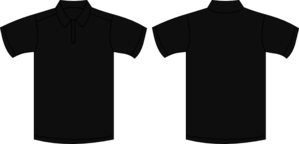 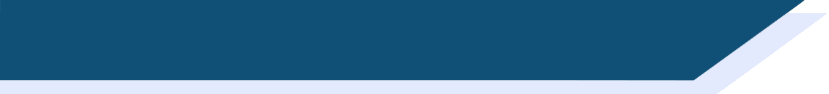 Vocabulaire
Vocabulaire
3
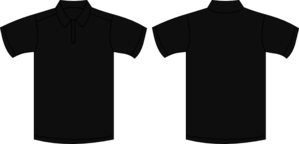 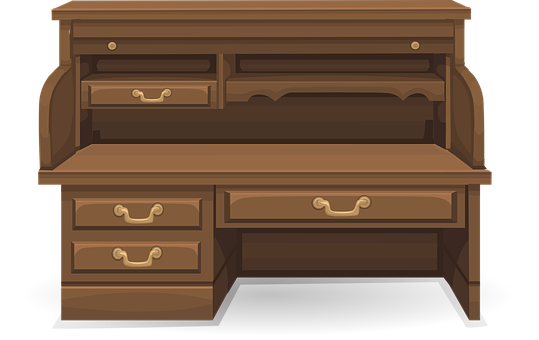 [sometimes]
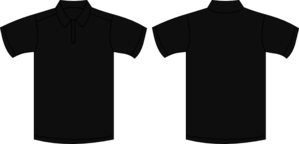 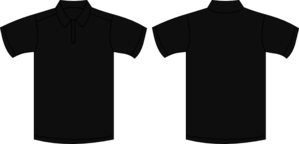 Secondes
parfois
le bureau
l’équipe
0
DÉBUT
[Speaker Notes: Timing 1 minute for 3 slides

Aim: Oral production of new vocabulary.

Procedure
1. Students all say 3 words before 3 seconds elapse
2. Click to reveal answers
3. Teacher can decide to repeat activity as s/he sees fit]
parler 1/8
parler 2/2
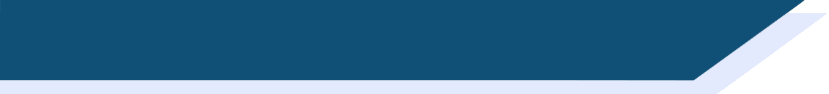 Vocabulaire
Vocabulaire
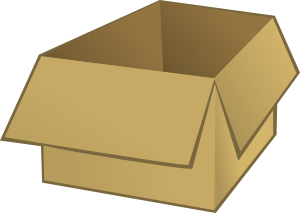 3
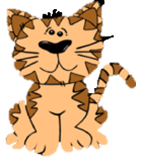 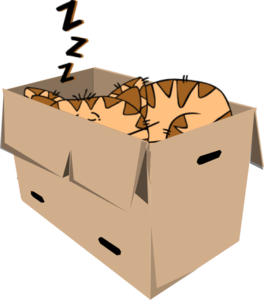 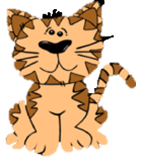 Secondes
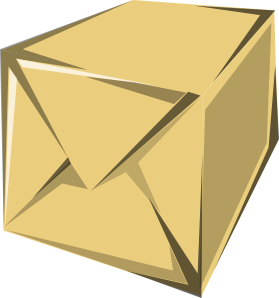 sur
sous
dans
0
DÉBUT
parler 1/8
parler / écouter
Vocabulaire - sur, dans, sous
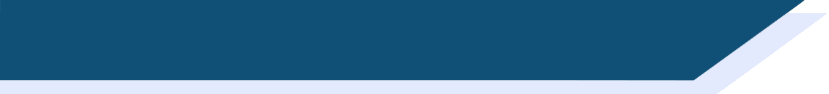 Vocabulaire: sur, dans, sous
Partner B: describe where objects are on your desk using the correct prepositions.
Partner A: Ask your partner where things are on the desk
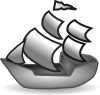 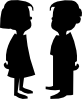 ?
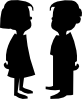 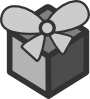 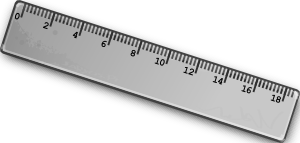 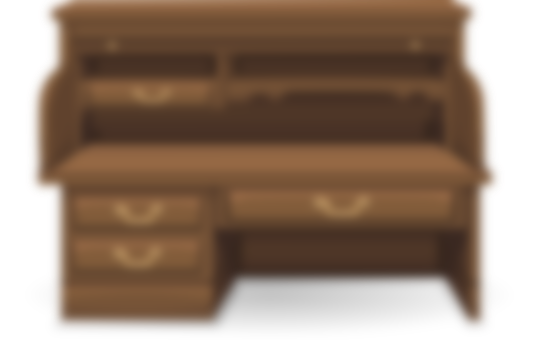 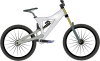 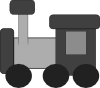 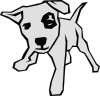 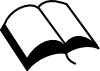 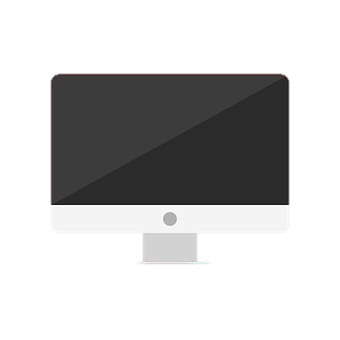 sous
sur
dans
[Speaker Notes: In-class version (NB: a home-learning version of this activity can be found on slides 34-37).

Timing: 10 minutes for three slides

Procedure: 
1. Print copies of the accompanying worksheet for this task can be found on the portal alongside this resource.  NB: worksheet contents = 2x answer grids, 2x different version of desks: partner B round 1 & 2. Single-sided printing.
2. Use this and the following slide to explain the task.
Round 1: 
1 student (Partner A) asks where 10 items are on desk
1 student (Partner B) answers describing where 10 items are on desk
Round 2: Exchange roles 
1 student (Partner B) asks where 10 items are on desk
1 student (Partner A) answers describing where 10 items are on desk
Correction – see slide 36]
parler 1/8
parler / écouter
Sur, dans, sous? Exemple
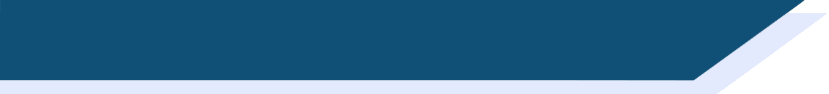 Sur, dans, sous: exemple
Partner B:
Partner A:
Où est le train?
Le train est sous le bureau.
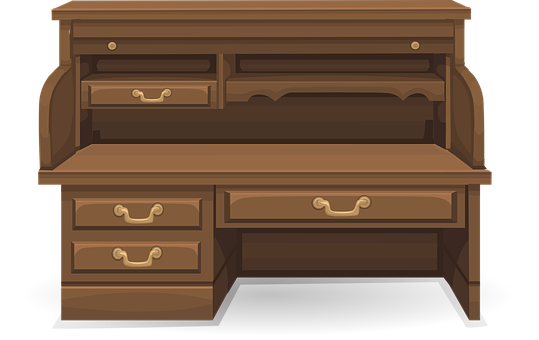 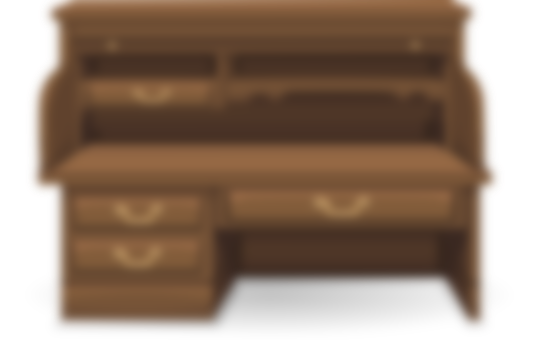 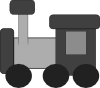 [Speaker Notes: Model Q&A
Teacher clarifies task for each partner
Partner A: Question formation
Partner B: Sentence formation, with particular attention paid to prepositions
Partner A: ticks preposition heard and writes sentence]
parler 1/8
parler / écouter
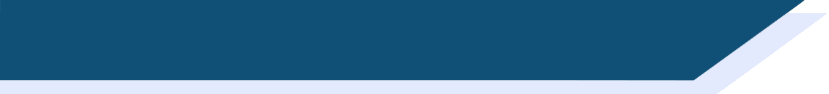 Sur, dans, sous: réponses
Sur, dans, sous? Réponses
Round 1
Round 2
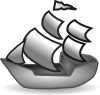 on
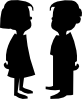 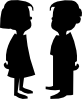 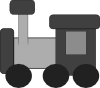 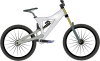 on
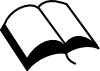 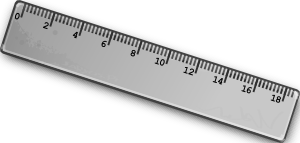 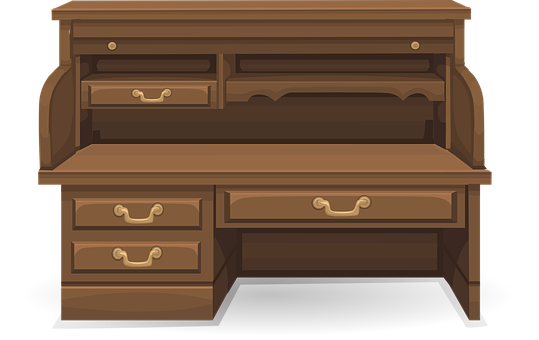 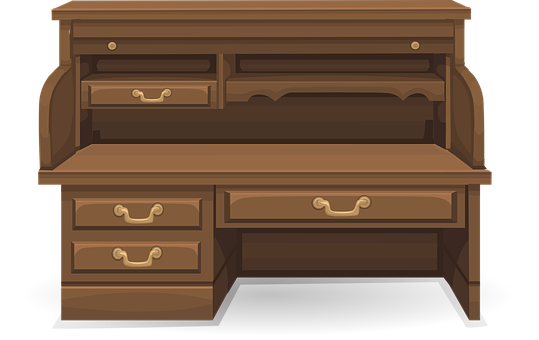 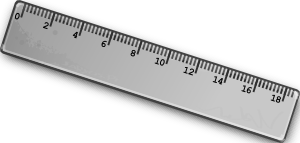 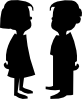 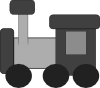 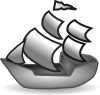 in
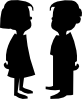 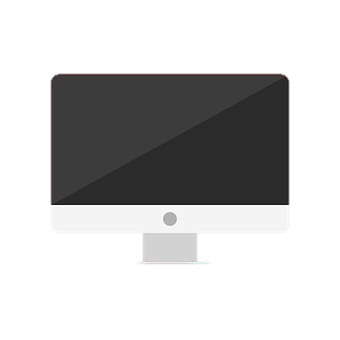 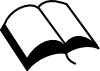 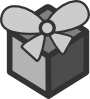 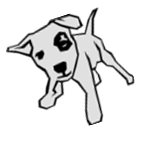 in
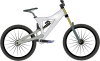 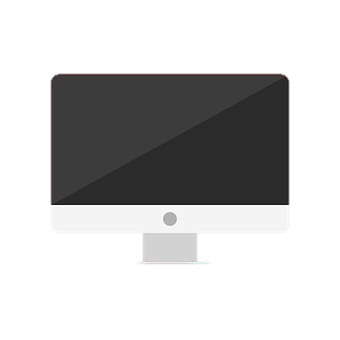 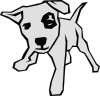 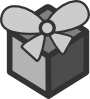 under
under
[Speaker Notes: ANSWERS

Correction procedure – Teacher displays desks for students to check their answers individually
‘Round 1’ desk displayed on left hand-side for Partner A to check where items were
‘Round 2’ desk displayed on right hand-side for Partner B to check where items were]
parler 1/8
parler / écouter
Sur, dans, sous? Questions/RéponsesInstructions et exemples
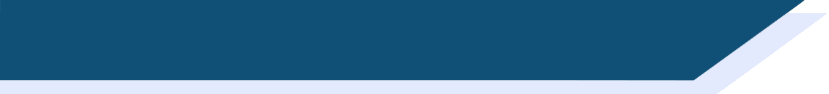 Sur, dans, sous: devoirs
Tick what you hear and write full answers.
Ask where things are on the desk.
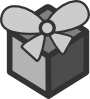 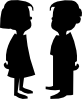 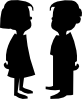 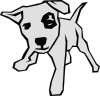 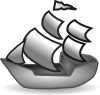 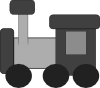 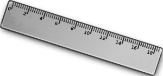 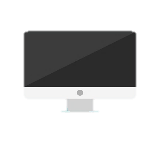 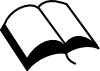 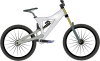 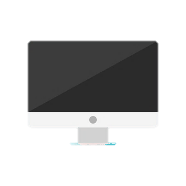 1
Here is an example question:
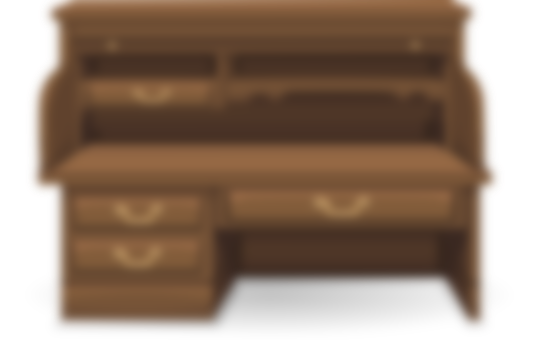 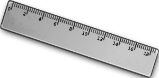 2
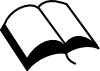 3
Où est le train?
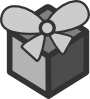 4
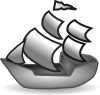 5
Then, click on the numbers to listen to the descriptions of where things are on the desk.
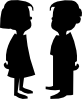 6
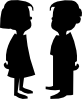 7
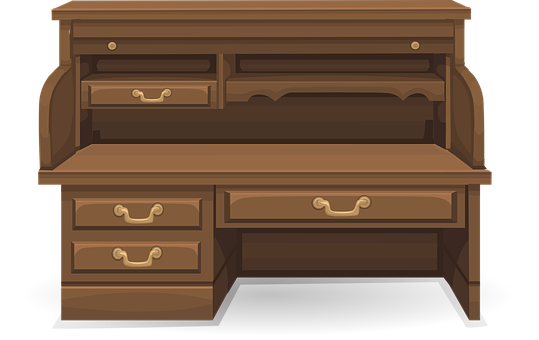 Here is an example description:
Le train est sous le bureau.
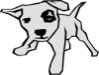 8
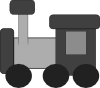 9
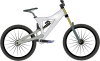 10
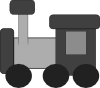 [Speaker Notes: Home-learning version (NB: an in-class version of this activity can be found on slides 33-35).

Timing: 10 minutes for 4 slides

Transcript:
L’ordinateur est dans le bureau.
La règle est dans le bureau.
Le livre est sur le bureau.
Le cadeau est sous le bureau.
Le bateau est sur le bureau.
Le garçon est dans le bureau. 
La fille est dans le bureau.
Le chien est dans le bureau.
Le train est sur le bureau.
Le vélo est sous le bureau.]
parler 1/8
parler / écouter
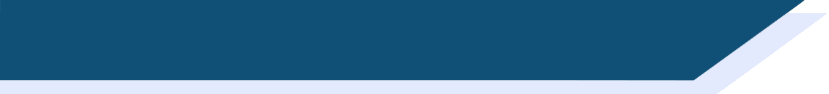 Sur, dans, sous: devoirs
Sur, dans, sous? Réponses
Questions
Descriptions
on
Où est l’ordinateur?
Où est la règle?
Où est le livre?
Où est le cadeau?
Où est le bateau?
Où est le garçon?
Où est la fille?
Où est le chien?
Où est le train?
Où est le vélo?
L’ordinateur est dans le bureau.
La règle est dans le bureau.
Le livre est sur le bureau.
Le cadeau est sous le bureau.
Le bateau est sur le bureau.
Le garçon est dans le bureau. 
La fille est dans le bureau.
Le chien est dans le bureau.
Le train est sur le bureau.
Le vélo est sous le bureau.
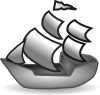 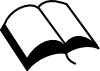 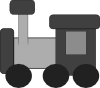 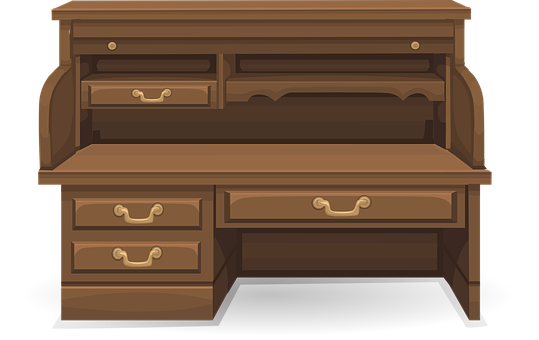 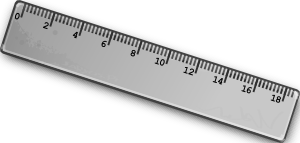 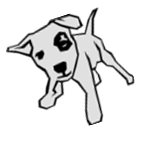 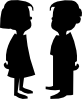 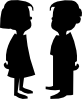 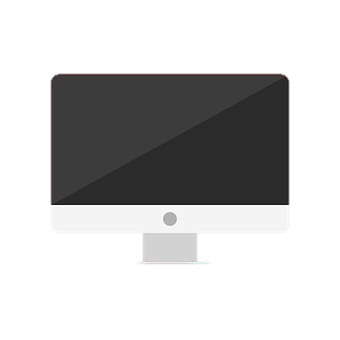 in
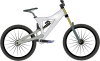 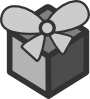 under
[Speaker Notes: Home-learning version (NB: an in-class version of this activity can be found on slides 31-33).

ANSWERS]
parler 1/8
parler / écouter
Sur, dans, sous? Questions/RéponsesSwap roles - Instructions et exemples
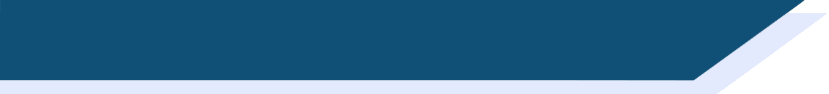 Sur, dans, sous: devoirs
10
5
6
8
9
1
7
2
3
4
Now swap roles:
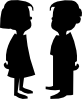 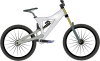 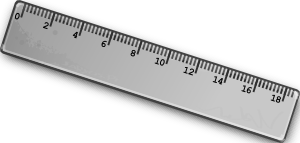 Click on the numbers to listen to the questions asking where things are on the desk.
on
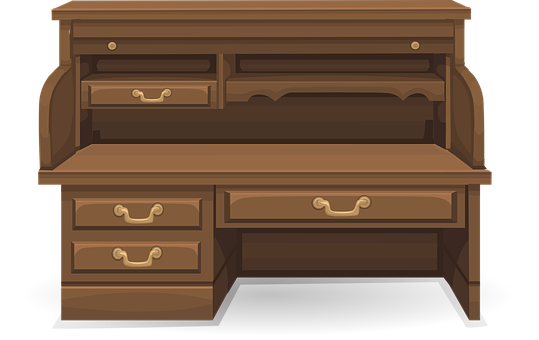 Here is an example of question:
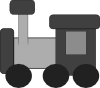 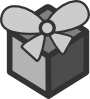 Où est le train?
in
Then, answer            the question by describing where things are on the desk.
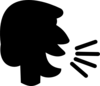 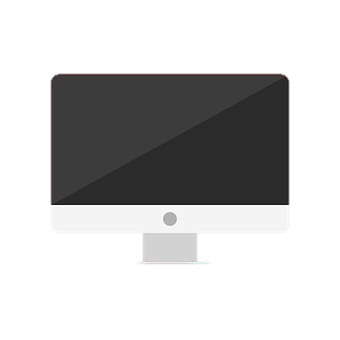 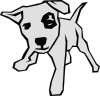 Le train est sous le bureau.
Here is an example of description:
under
[Speaker Notes: Home-learning version (NB: an in-class version of this activity can be found on slides 31-33).
Transcript:
Où est l’ordinateur?
Où est la règle?
Où est le livre?
Où est le cadeau?
Où est le bateau?
Où est le garçon?
Où est la fille?
Où est le chien?
Où est le train?
Où est le vélo?]
parler 1/8
parler / écouter
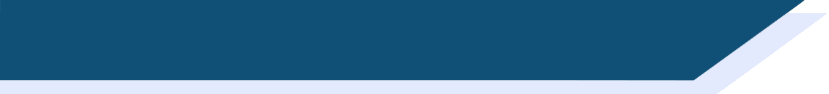 Sur, dans, sous: devoirs
Sur, dans, sous? Réponses
Descriptions
Questions
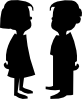 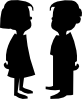 on
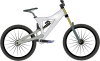 Où est l’ordinateur?
Où est la règle?
Où est le livre?
Où est le cadeau?
Où est le bateau?
Où est le garçon?
Où est la fille?
Où est le chien?
Où est le train?
Où est le vélo?
L’ordinateur est sous le bureau.
La règle est sur le bureau.
Le livre est dans le bureau.
Le cadeau est dans le bureau.
Le bateau est dans le bureau.
Le garçon est sur le bureau.
La fille est sur le bureau.
Le chien est sous le bureau.
Le train est dans le bureau.
Le vélo est sur le bureau.
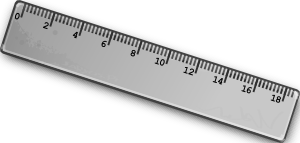 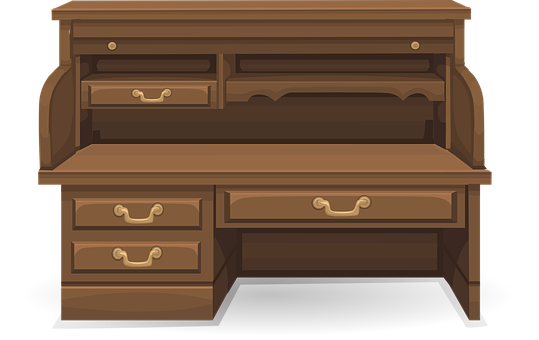 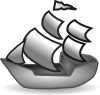 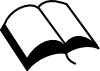 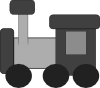 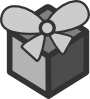 in
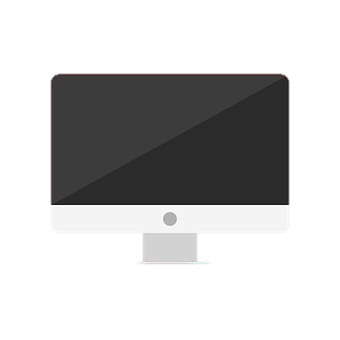 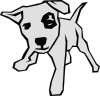 under
[Speaker Notes: Home-learning version (NB: an in-class version of this activity can be found on slides 31-33).

ANSWERS]
grammaire
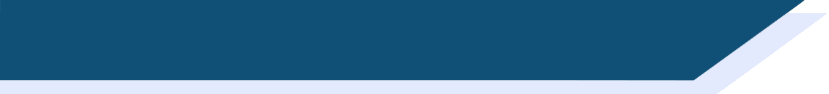 Négation
Négation
after
To say that we do not do something, we add ne…pas before  and after  the verb.
before
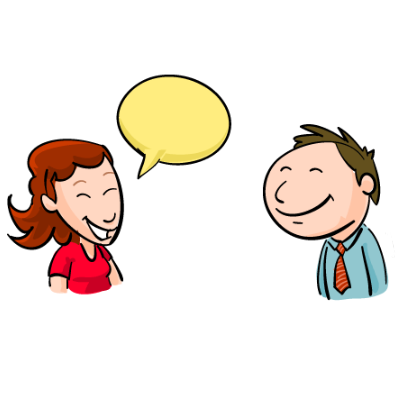 In front of a vowel ne  n’
For example: Je n’aime pas
Je  ne  parle  pas.
n
n
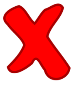 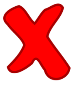 If the sentence is longer and contains more words after the verb, keep the same structure:
Spot the verb
Place ne…pas  before and after the verb
Continue the sentence
What happens if pas comes before a vowel?
Je ne vais pas au collège.
Similar to:
je  j’	j’aime
le  l’	l’ami
ce  c’	c’est
n
n
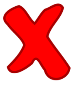 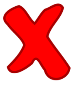 Je  ne  vais  pas  au collège samedi.
ne
pas
[Speaker Notes: Timing: 2 minutes

Aim: Consolidation of ne…pas negation structure in longer sentences. Introducing morphology (word formation)/spelling changes preceding a vowel

Procedure:
This slide revisits lesson 1 negation structure in longer sentences teaching students that the structure remains the same (i.e. placing ne …pas around the verb) no matter the length of the sentence.
Bubbles alert to changes to the morphology of ‘ne’ when preceding a vowel  n’, similar to other –e ending words such as je, le, ce.
The last bubble reminds students of liaison, which is the focus of the next six slides.]
écouter / parler
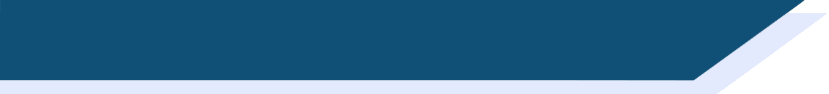 La liaison avec ‘ne…pas’
La liaison avec ‘ne…pas’
Vocabulaire
Tu ne vas pas à l'école.
You don’t go / aren’t going to school.
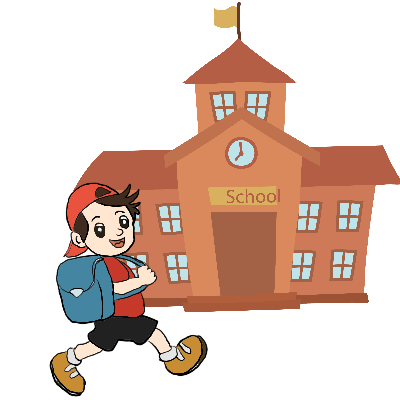 [Speaker Notes: Timing: 3 minutes for 6 slides

Aim: Pronunciation practice with ‘ne…pas’ + liaison.

Procedure:
1. Listen and repeat.
2. Ask students to translate the sentence.
3. Reveal picture on a click, ask students to check their translations.
4. Reveal English translation on click.]
écouter / parler
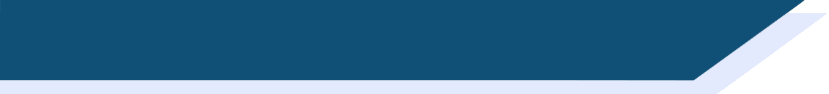 La liaison avec ‘ne…pas’
La liaison avec ‘ne…pas’
La liaison avec ‘ne…pas’
Vocabulaire
Je n'habite pas en Écosse..
I don’t live / am not living in Scotland.
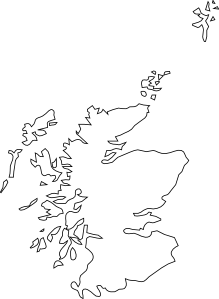 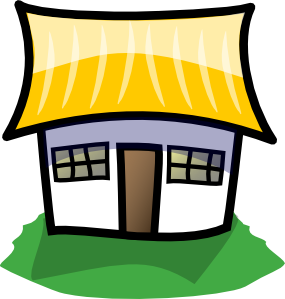 écouter / parler
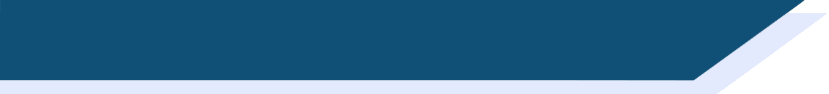 La liaison avec ‘ne…pas’
La liaison avec ‘ne…pas’
Vocabulaire
Nous n'aimons pas écouter la radio.
We don’t like listening to the radio.
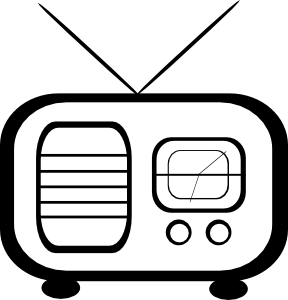 écouter / parler
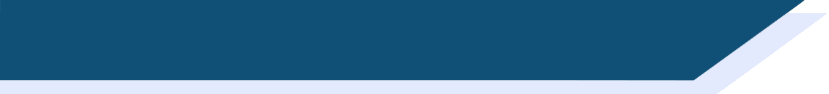 La liaison avec ‘ne…pas’
La liaison avec ‘ne…pas’
Vocabulaire
La situation n'est pas amusante.
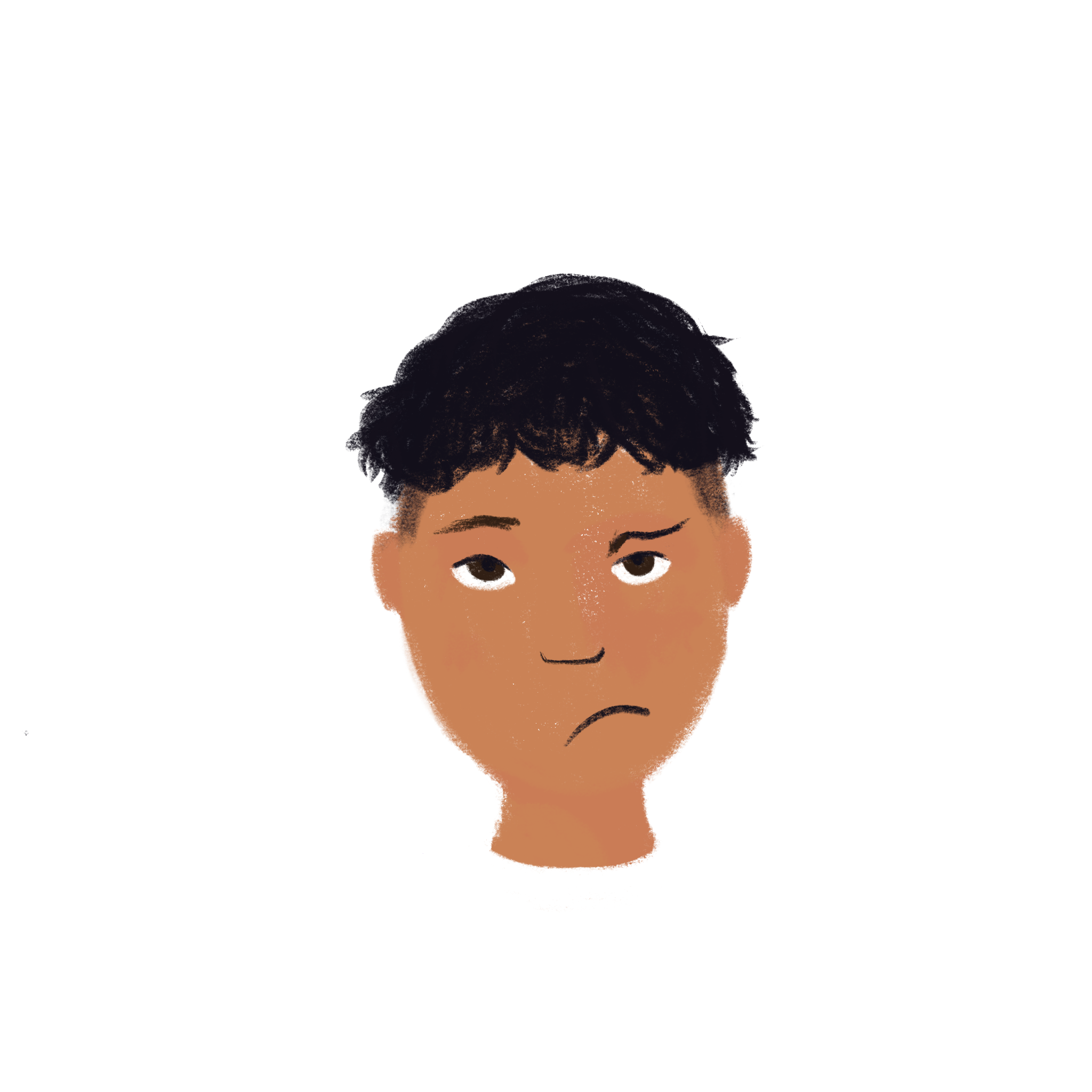 The situation isn’t funny.
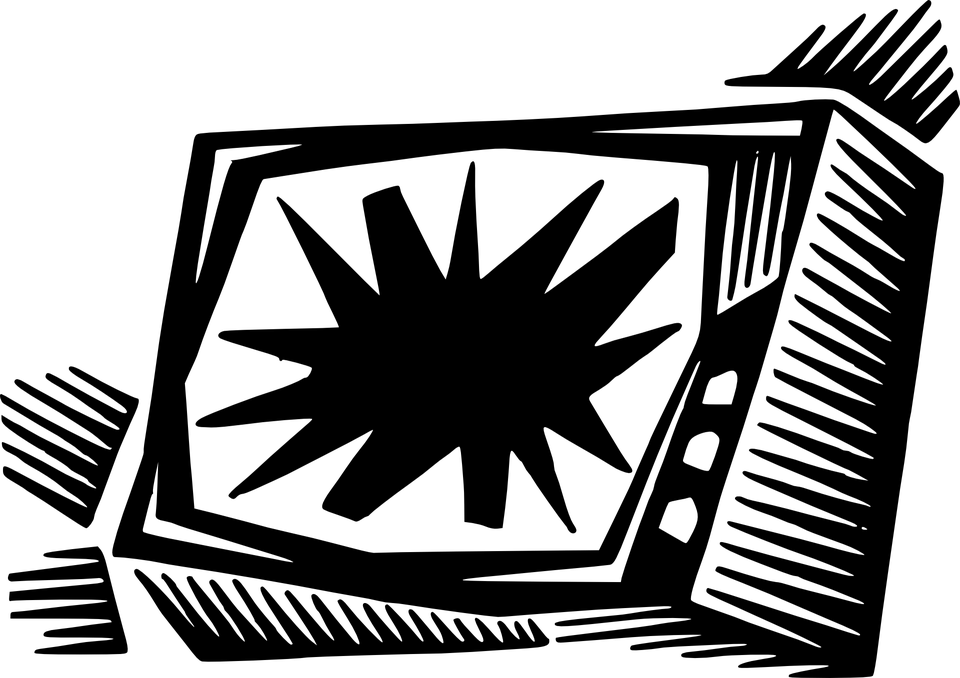 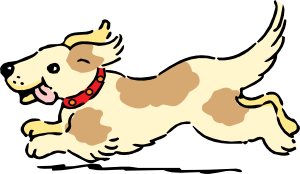 écouter / parler
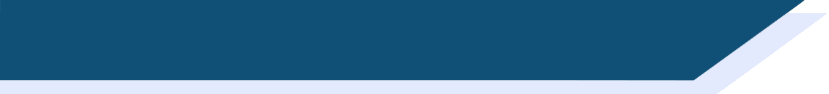 La liaison avec ‘ne…pas’
La liaison avec ‘ne…pas’
Vocabulaire
Elle ne fait pas attention.
She doesn’t pay / isn’t paying attention.
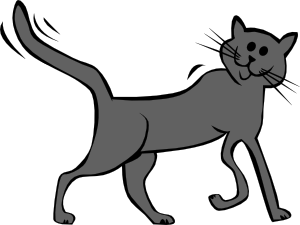 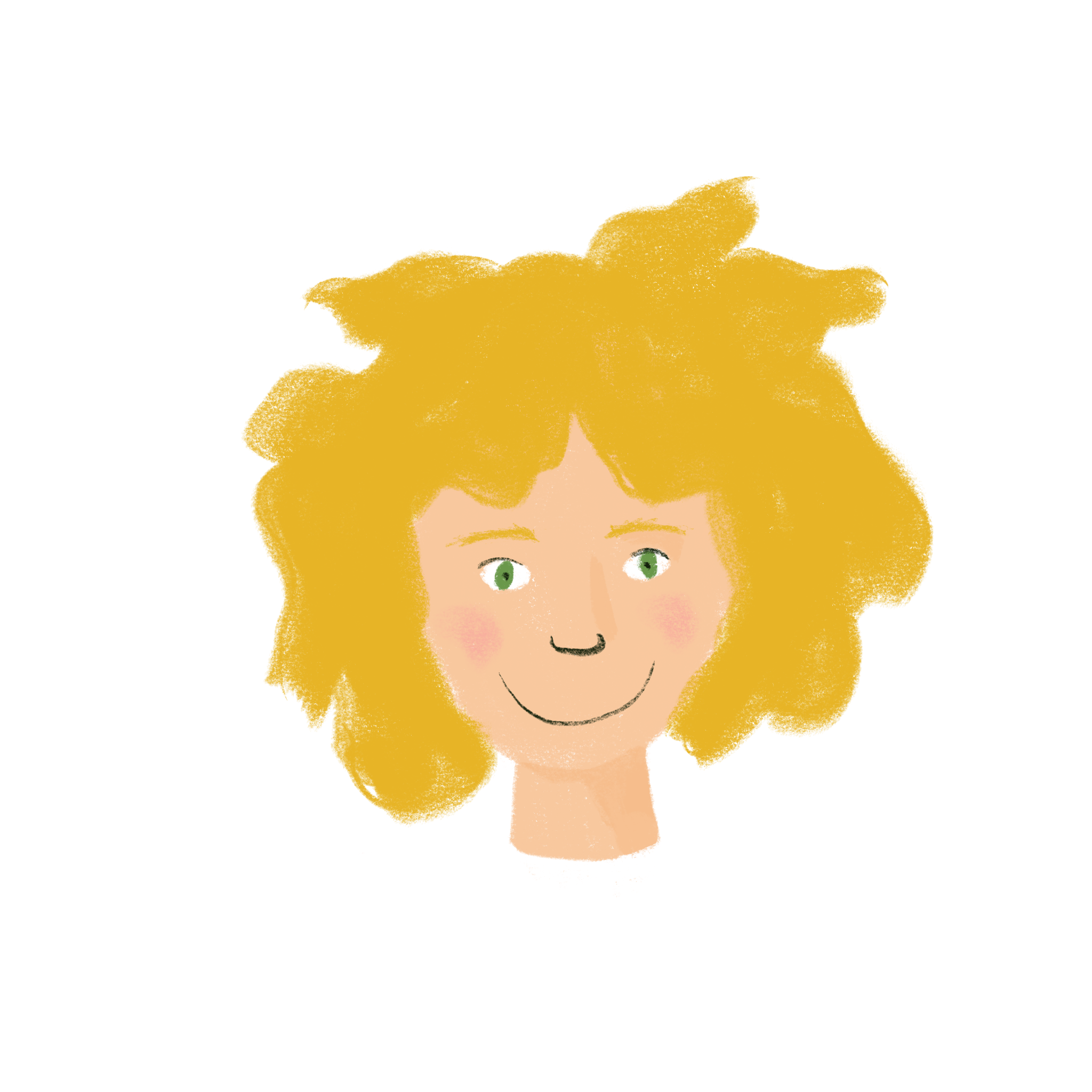 écouter / parler
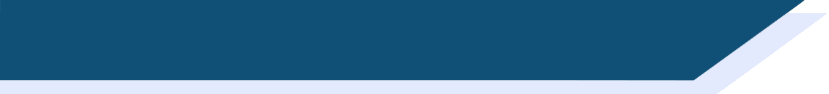 La liaison avec ‘ne…pas’
La liaison avec ‘ne…pas’
Vocabulaire
Ce n'est pas intéressant.
It’s not interesting.
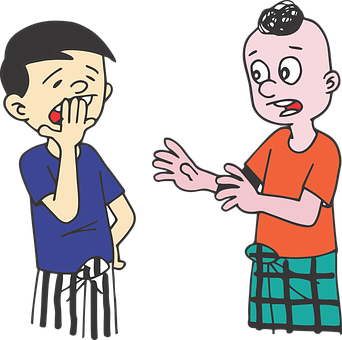 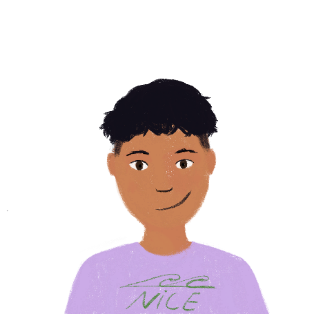 lire
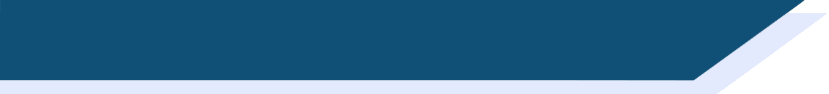 Que ne font-ils pas ?
Que ne font-ils pas?
Que dit Amir?
est
Tu n’aimes         pas le parc.
aimes ou fermes?
1
estv
Elle ne parle      pas anglais.
parle ou apprend?
2
Note: c’ ce: ce n’est
Ce n’est             pas beau.
fait ou est?
3
estv
Note: j’ je: je n’ai
Je n’ai                pas le temps.
4
prends ou ai?
Nous n’allons     pas à l’étranger.
5
est
travaillons ou allons?
est
Je ne vais          pas en vacances samedi.
6
vais ou arrive?
Elles n’ont          pas un uniforme rouge.
7
ont ou portent?
est
[Speaker Notes: Timing: 5 minutes

Aim: Written recognition of negation with morphology/spelling changes, and connecting the presence or absence of these with meaning.
Procedure
1.Remind students that the presence or absence of the apostrophe tells them whether the missing verb starts with a vowel or a consonant.
2.Students write 1-8 and the appropriate vowel.3. Then teachers elicit full sentence answers from students in French, and display answers one by one. Correct verb appears on clicks.This ensures that students practise producing both the full and contracted forms of ne/n’ in sentences.  4. Teachers also elicit the English meanings of each sentence, as they proceed.  Extension: With more proficient classes or individual students, it may be possible to elicit the alternative French sentences from students, and their English translations, too.e.g., 1. Tu ne fermes pas le parc.  You are not shutting/closing the park.
5. Speech bubbles alert to apostrophe changes: 
Sentence No3: re-establishment of ‘e’ in ‘ce’ as it is no longer in front of a vowel.
Sentence No4: re-establishment of ‘e’ in ‘je’ as it is no longer in front of a vowel.]
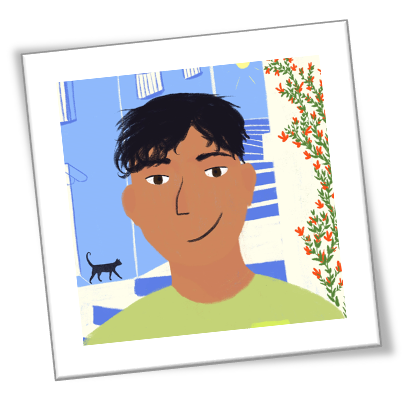 parler 1/8
lire
Ne … pas ou _ ?
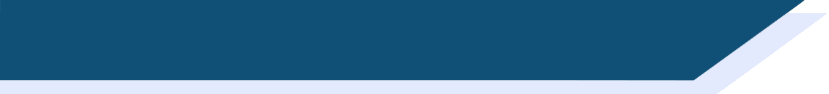 Ne…pas ou -- ?
Lis et décide le reste de la phrase (1 – 2?)
1
2
A
B
1
2
1
2
C
1
2
D
1
2
E
1
2
F
[Speaker Notes: Timing: 5 minutes

Aim: Written recognition of affirmative and negative sentence structure.

Procedure
Students write A-F and choose sentence ending 1 or 2, using their knowledge of affirmative and negative sentence structure to inform them.
Students pair-compare + justify their answers (do they see ‘ne’ in the first half of the sentence?) and amend accordingly.
Elicit choral answers.

Word frequency (1 is the most frequent word in French): jazz [>5000]
Source: Londsale, D., & Le Bras, Y.  (2009). A Frequency Dictionary of French: Core vocabulary for learners London: Routledge.]
écouter
Ne … pas ou _ ?
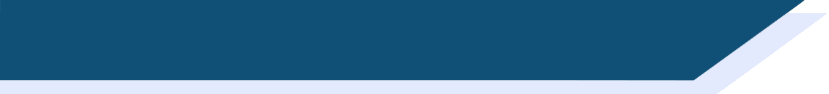 Ne…pas ou -- ?
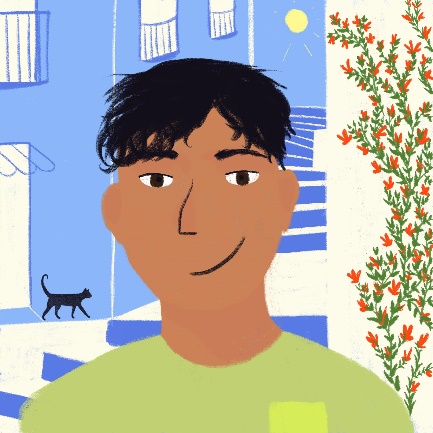 Lis et décide le reste de la phrase (1 – 2?)
1
2
A
1
2
B
1
2
C
1
2
D
1
2
E
1
2
F
[Speaker Notes: Timing: 5 minutes.

Aim: Aural recognition of affirmative and negative sentence structure.

Procedure
Click on a letter to hear the first half of an affirmative or negative sentence.
Students write A-F and choose sentence ending 1 or 2, using their knowledge of affirmative and negative sentence structure to inform them.
Students pair-compare + justify their answers (did they hear ‘ne’ in the first half of the sentence?) and amend accordingly.
Elicit choral answers.
Full sentence can be found on the next slide.

Transcript
Souvent je suis [strict avec mes frères].
Normalement ils sont [sages].
Souvent ils ne font [pas le ménage].
Rarement nous faisons [un tour au parc].
Souvent la famille ne fait [pas les magasins].
Parfois ce n’est [pas la vérité].]
écouter
Ne … pas ou _ ? Réponses
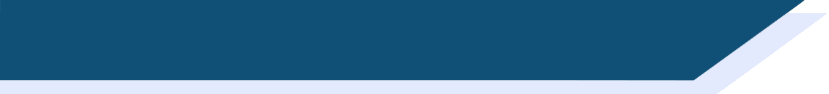 Ne…pas ou -- ? réponses
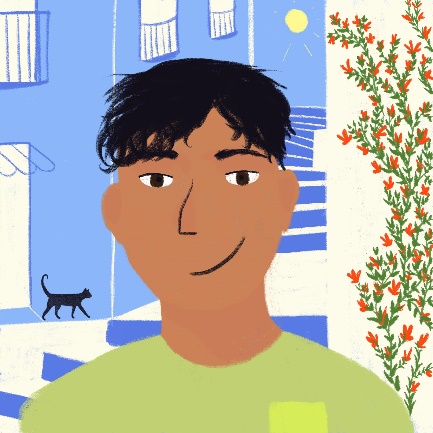 Lis et décide le reste de la phrase (1 – 2?)
1
2
A
1
2
B
1
2
C
1
2
D
1
2
E
1
2
F
[Speaker Notes: Answers to the activity on the previous slide. Full sentence play on letter clicks.

Transcript
Souvent je suis strict avec mes frères.
Normalement ils sont sages.
Souvent ils ne font pas le ménage.
Rarement nous faisons un tour au parc.
Souvent la famille ne fait pas les magasins.
Parfois ce n’est pas la vérité.]
écrire / parler / écouter
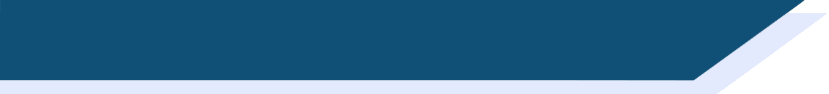 Il/Elle est comment ?
Elle est comment? Il est comment?
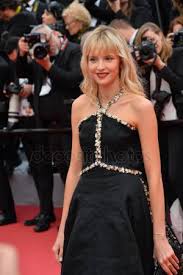 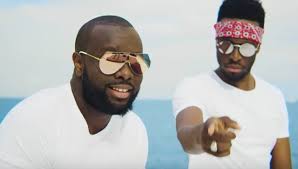 Student A: Dis une description de l’artiste. 
Exemples :
 + manger des carottes  Elle mange des carottes.
 + regarder la télé  Elle ne regarde pas la télé.
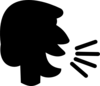 _________________________
_________________________
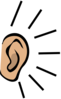 Student B: Ecoute, coche () et écris la description. Exemples :
 + manger des carottes  Elle mange des carottes.
 + regarder la télé  Elle ne regarde pas la télé.
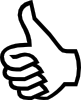 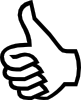 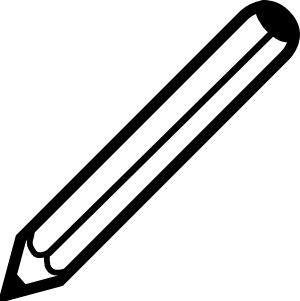 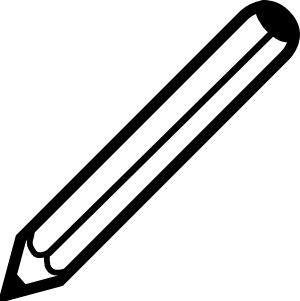 [Speaker Notes: In-class version (NB: a home-learning version of this activity can be found on slides 51-52).

Timing: 10 minutes

Aim: Oral production and aural comprehension of affirmative and negative sentences.

Procedure:
1. Print copies of the accompanying worksheet for this task, which  can be found on the portal alongside this resource. Print once, cut widthways. Contents = two grids for describing, two grids for asking/writing. One top grid and one bottom grid for each student.
2. Student A says the appropriate positive or negative sentence in the 3rd person singular from the cues/phrases in the infinitive. Teacher can use this slide to practise eliciting sentences from a positive and negative prompt.
3. Student B listens, and ticks the correct information (i.e. puts a  for affirmative and a  for negative statements) and transcribes what Student A says. At more advanced levels, student B can transcribe the sentence in full.4. Continue until all phrases are completed.
5. Swap roles.
6. Peer-correct answers.
7. Teacher displays whole sentence for whole class correction.

Word frequency of cognates used (1 is the most frequent word in French): sexisme [>5000]
Source: Londsale, D., & Le Bras, Y.  (2009). A Frequency Dictionary of French: Core vocabulary for learners London: Routledge.

Disclaimer: all facts true to our knowledge, source: Wikipedia.fr]
écouter / parler
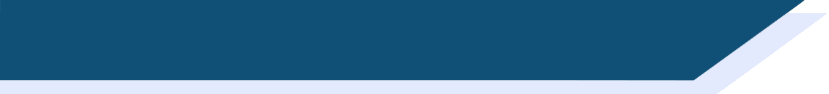 Il/Elle est comment ?
Elle est comment? Il est comment?
Gims
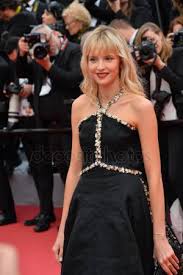 Angèle
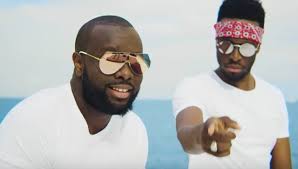 Elle est chanteuse.
Elle n’est pas française.
Elle vient de l’étranger.
Elle a un frère.
Elle est sur Instagram.
Elle n’aime pas le sexisme.
Elle travaille en France.
Elle est jeune.
Elle ne chante pas en Angleterre.
Il est chanteur.
Il chante le rap.
Il n’est pas jeune.
Il parle français.
Il n’est pas français.
Il n’habite pas à Londres.
Il habite à Paris.
Il écoute Eminem.
Il crée des vêtements.
[Speaker Notes: Answers to activity]
Elle est comment? Il est comment?
parler
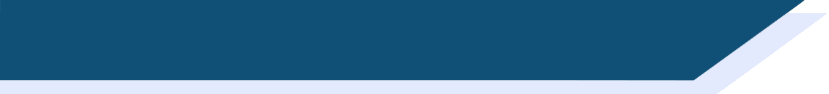 Il/Elle est comment ?
Check your pronunciation by clicking on the arrows.
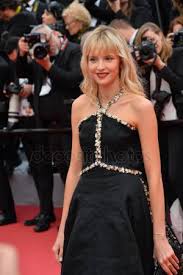 Avec la liste de verbes, dis une description de l’artiste.
Exemples :
 + manger des carottes  Elle mange des carottes.
 + regarder la télé  Elle ne regarde pas la télé.
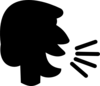 Elle est chanteuse.
Elle n’est pas française.
Elle vient de l’étranger.
Elle a un frère.
Elle est sur Instagram.
Elle n’aime pas le sexisme. 
Elle travaille en France.
Elle est jeune.
Elle ne chante pas en Angleterre.
 être chanteuse
 être française
 venir de l’étranger
 avoir un frère
 être sur Instagram
 aimer le sexisme
 travailler en France
 être jeune
 chanter en Angleterre
Elle ne chante pas en Angleterre
[Speaker Notes: Home-learning version (NB: an in-class version of this activity can be found on slides 49-50).

Transcript:
Elle est chanteuse.
Elle n’est pas française.
Elle vient de l’étranger.
Elle a un frère.
Elle est sur Instagram.
Elle n’aime pas le sexisme. 
Elle travaille en France.
Elle est jeune.
Elle ne chante pas en Angleterre.]
écouter / écrire
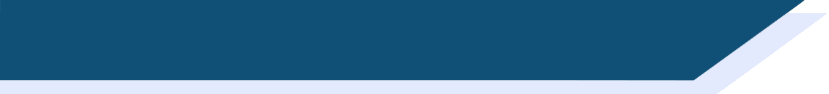 Il/Elle est comment ?
Elle est comment? Il est comment?
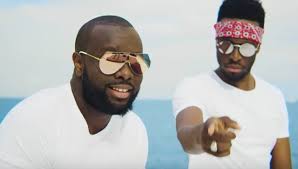 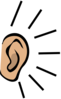 1. Écoute et coche les descriptions de l’artiste.
2. Écris la description de l’artiste.
Now swap roles
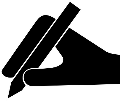 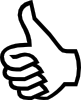 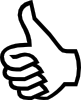 Il est chanteur.
Il chante le rap.
Il n’est pas jeune.
Il parle français.
Il n’est pas français.
Il n’habite pas à Londres.
Il habite à Paris.
Il écoute Eminem.
Il crée des vêtements.
être chanteur
chanter le rap
être jeune
parler français
être français
habiter à Londres
habiter à Paris
écouter Eminem
créer des vêtements
__________________________
__________________________
__________________________
__________________________
__________________________
__________________________
__________________________
__________________________
__________________________
[Speaker Notes: Home-learning version (NB: an in-class version of this activity can be found on slides 49-50).

Transcript
Il est chanteur.
Il chante le rap.
Il n’est pas jeune.
Il parle français.
Il n’est pas français.
Il n’habite pas à Londres.
Il habite à Paris.
Il écoute Eminem.
Il crée des vêtements.]
écrire
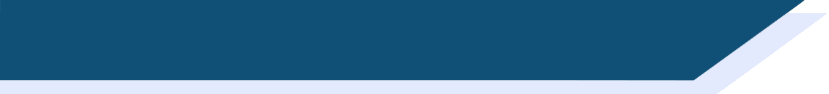 Interview
Interview
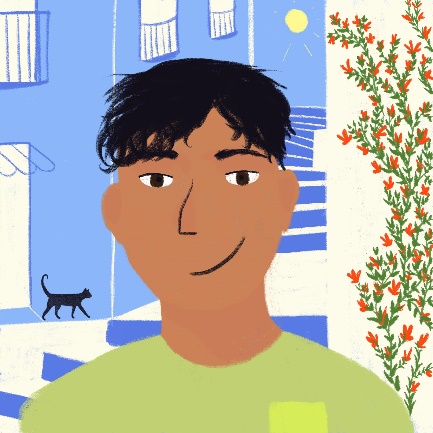 Écris en français les questions-réponses de l’interview d’Abdel, le cousin d’Amir.
Hello, how are you?
When do you go to school?
I don’t go to school! I go to university.
Do you work?
Yes, I work.
Where and which day do you work?
I work at the post office on Saturdays.
What do you do?
I am at the till.
How are you sleeping at the moment?
Very well. I go on a journey every day and I sleep on the train.
Bonjour, ça va ?
Quand vas-tu au collège ?
Je ne vais pas au collège, je vais à l’université.
Travailles-tu ?
Oui, je travaille.
Tu travailles où et quel jour ?
Je travaille à la poste le samedi.
Tu fais quoi ? 
Je suis à la caisse.
Comment dors-tu en ce moment ?
Très bien. Je fais un voyage chaque jour et je dors dans le train.
[Speaker Notes: Timing: 10 minutes

Aim: Written production of words in this week’s revisited vocabulary set. Revision of question formation.

Suggested procedure
Students translate the questions and answers in paris.
Teachers can elicit answers from students by asking ‘en français?’
Suggested translations revealed on clicks. NB: The answers on the slides are suggested translations only. Alternative, correct translations from students should be encouraged and accepted. In particular, remind students of the various types of question formation. Accepted alternatives for questions translations include:

2. Tu vas au collège quand?
4. Tu travailles?
5. Où et quel jour travailles-tu?
6. Que fais-tu?
10. Tu dors comment en ce moment?]
Gaming Grammar
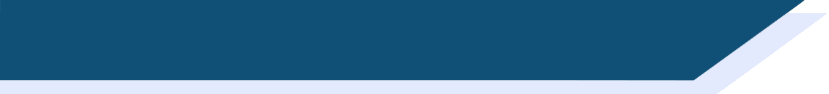 Gaming Grammar
Relevant mini game(s): 
Verbs (present): 1st person singular/plural (Verb agreement (present))
Verbs (present): 2nd person singular/plural (Verb agreement (present))
Verbs (present): 3rd person singular/plural (Verb agreement (present))
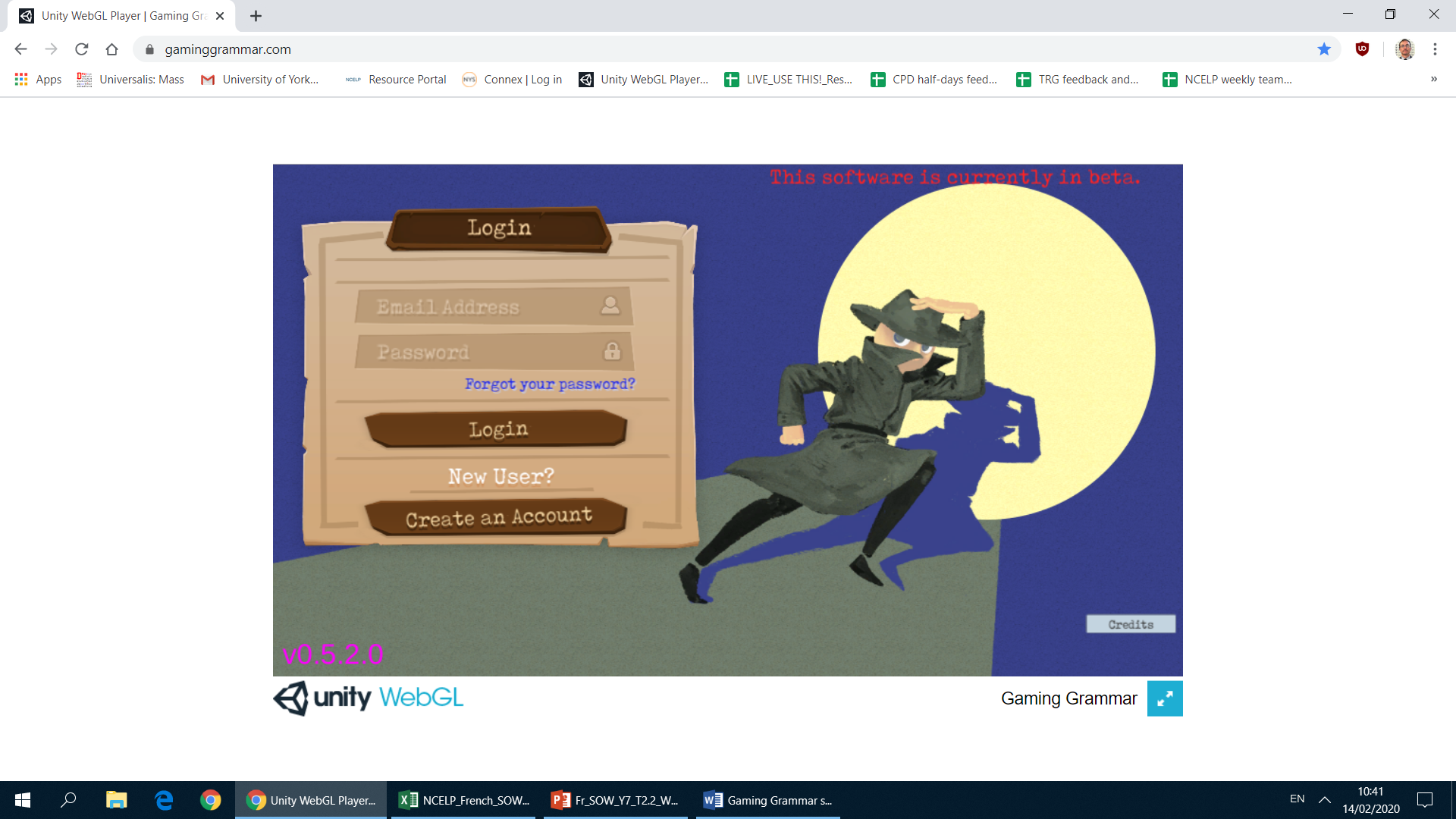 [Speaker Notes: This slide links to Gaming Grammar login screen. The appropriate mission can then be selected from the menu page.
Students will progress through the game at their own rate; teachers should use the teacher interface to check progress. This will help to inform future lesson planning.]
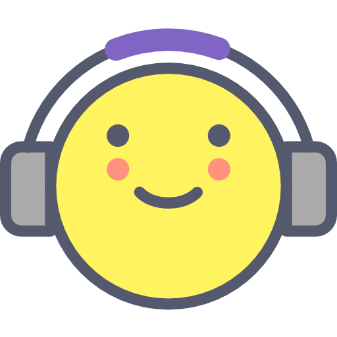 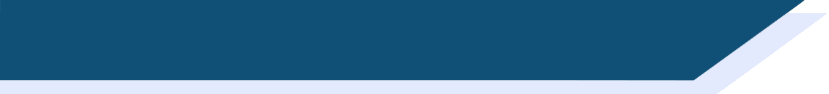 Devoirs
Vocabulary Learning Homework (Term 3.1, Week 5)
Audio file
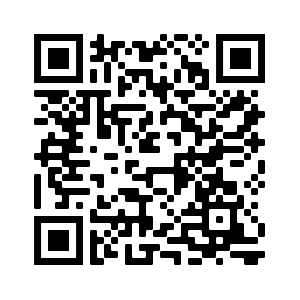 Audio file QR code:
Student worksheet
Quizlet link
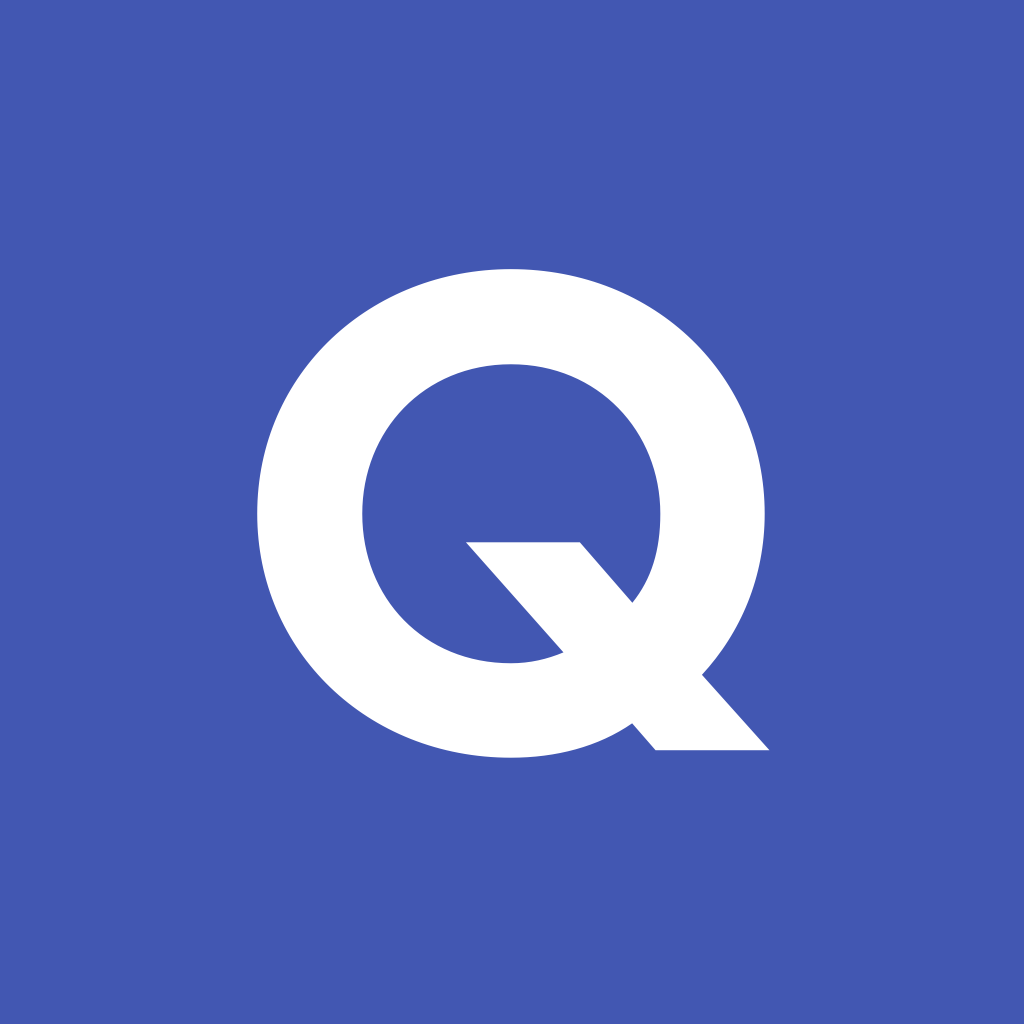 In addition, revisit:	Term 3.1 Week 1
			Term 2.2 Week 1